Семья Дондоковых
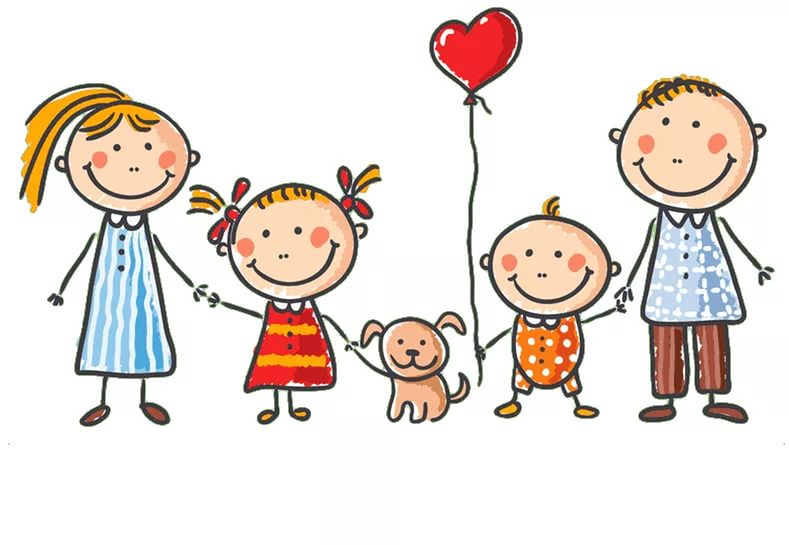 Дондокова Адиса 
Группа старшая 5 Б
МБДОУ «Детский сад» №1
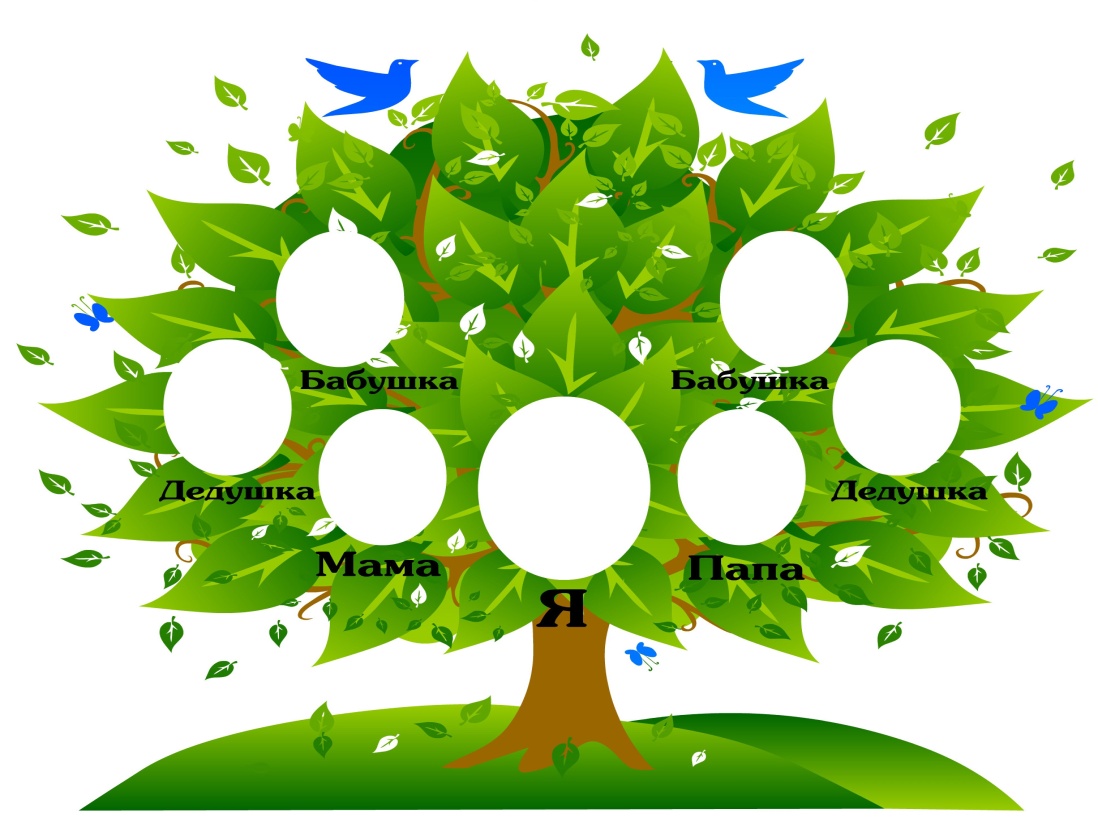 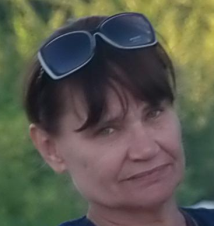 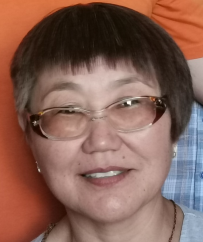 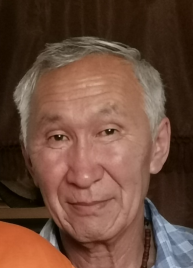 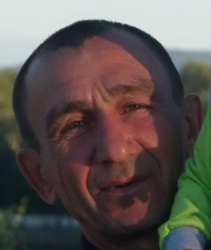 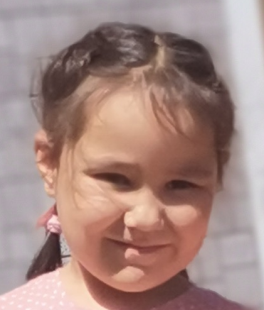 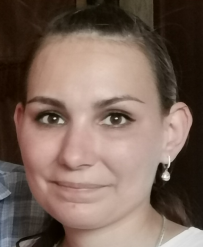 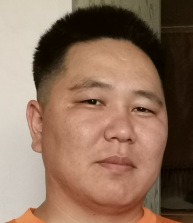 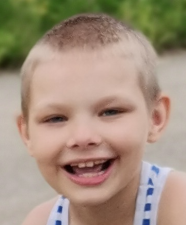 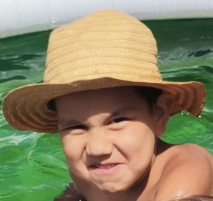 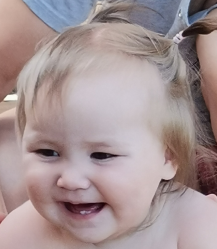 Братик
Брат
Сестрёнка
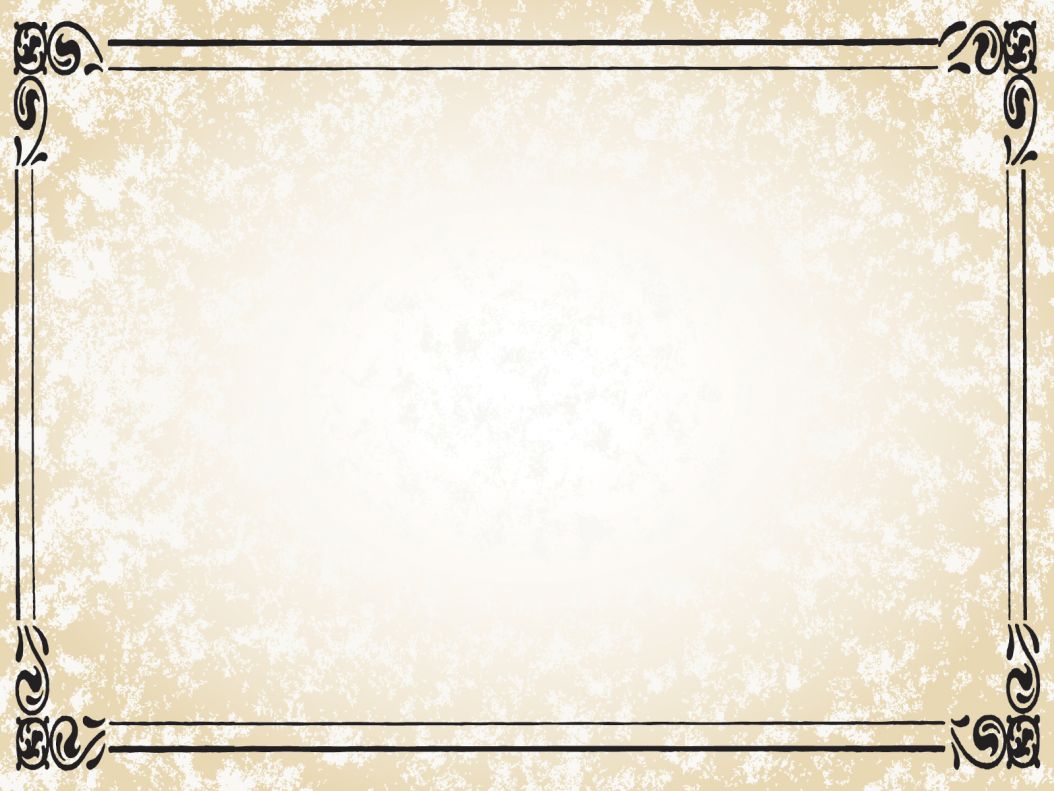 Наш род
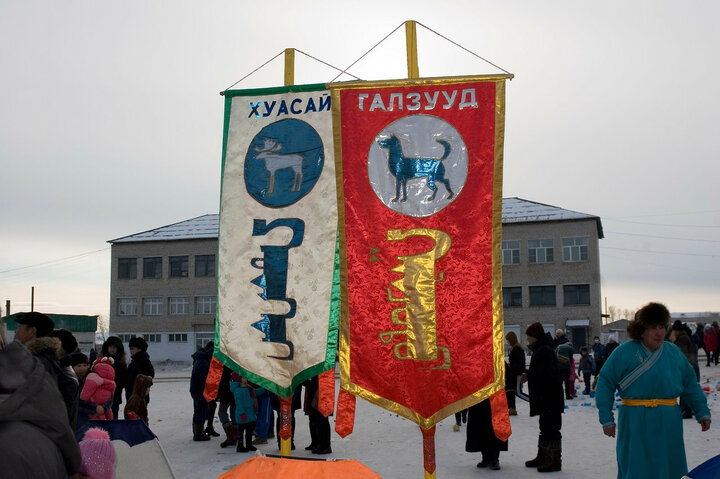 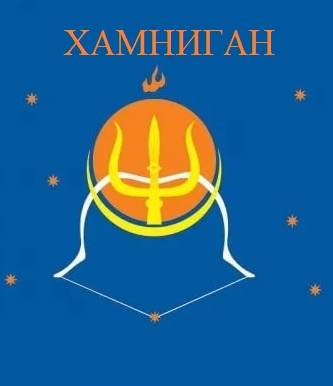 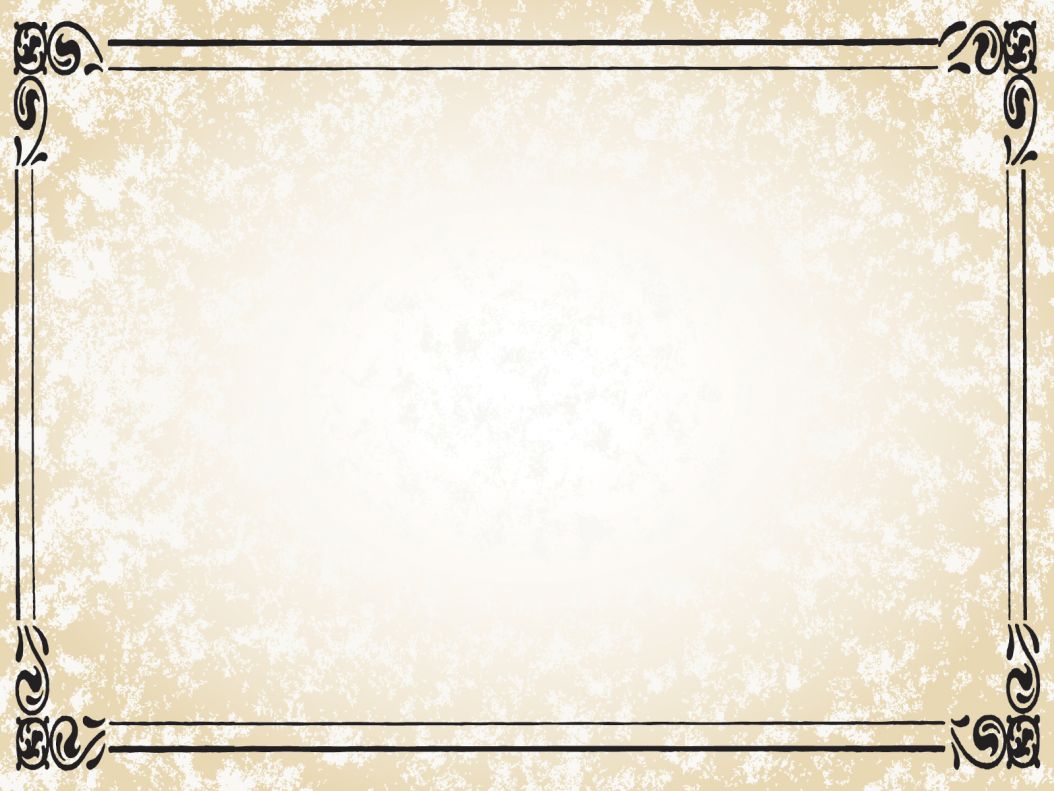 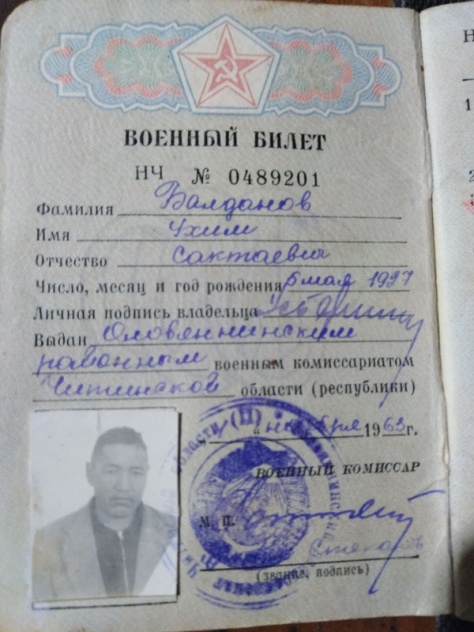 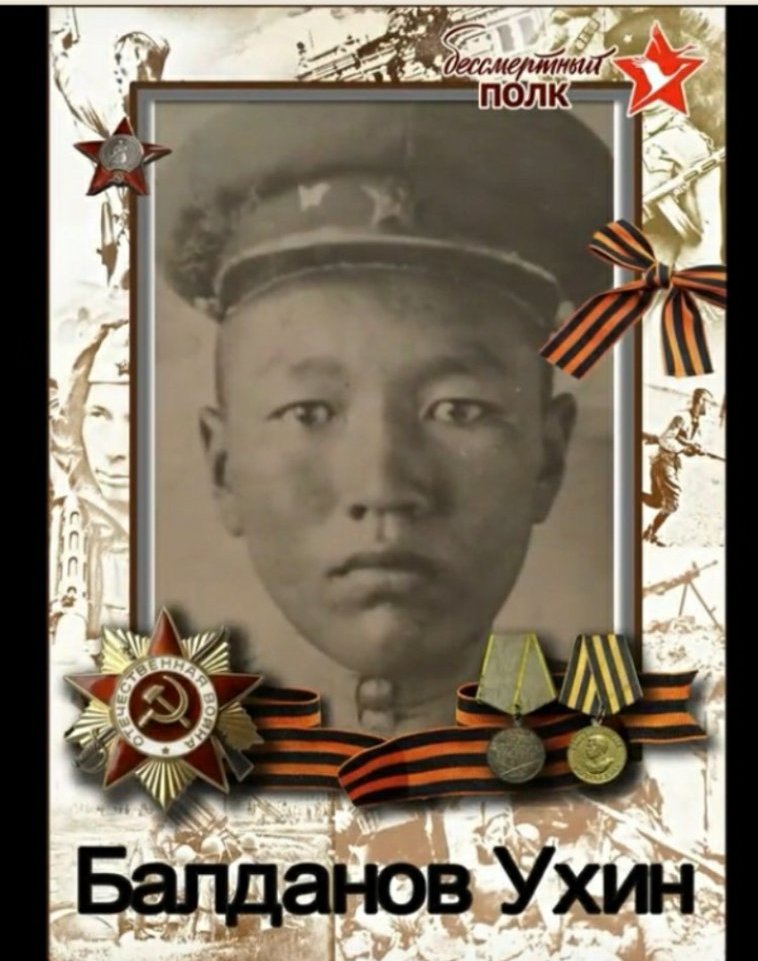 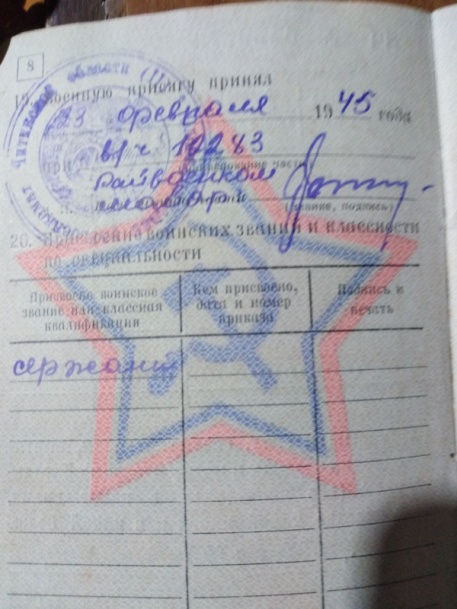 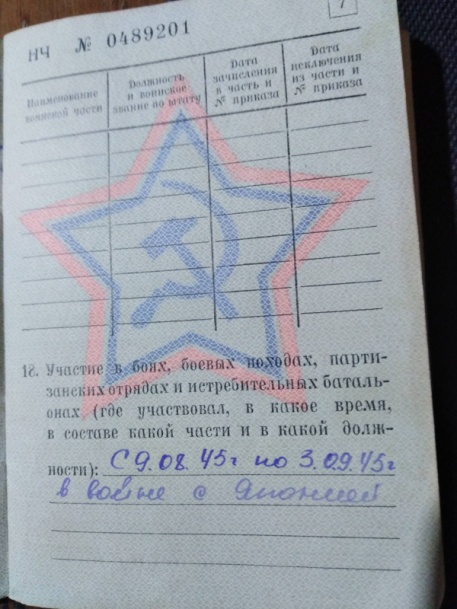 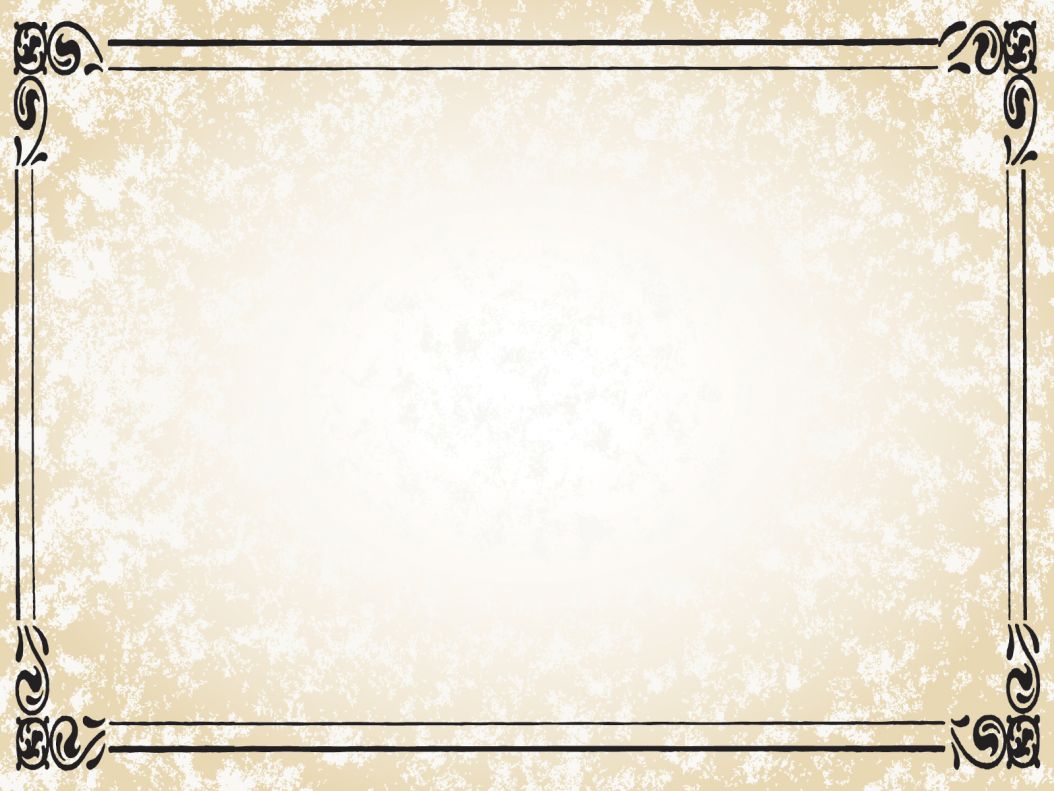 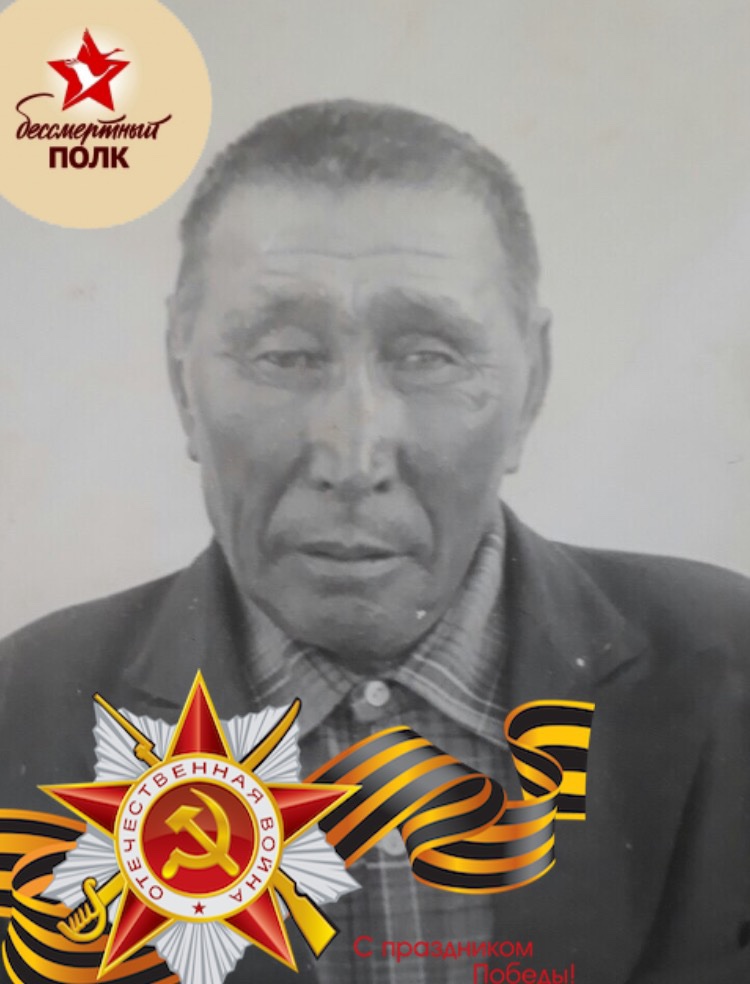 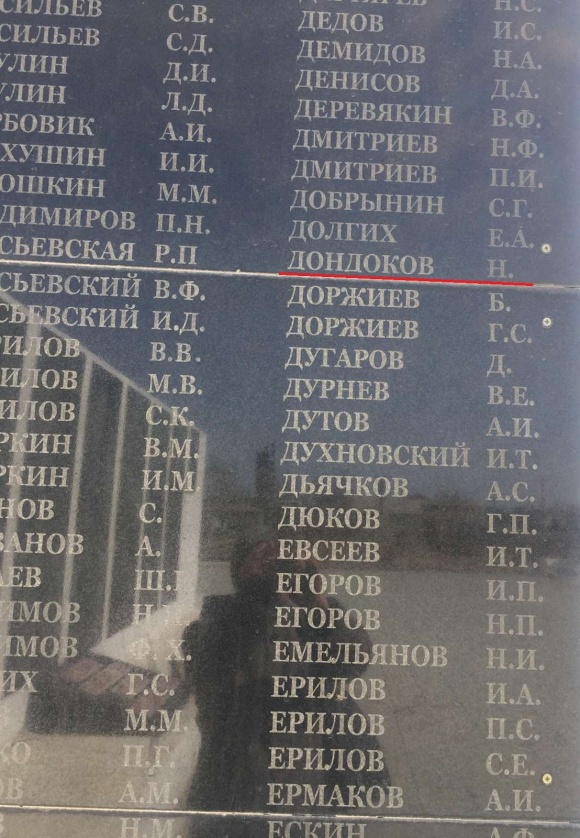 Дондоков Нима
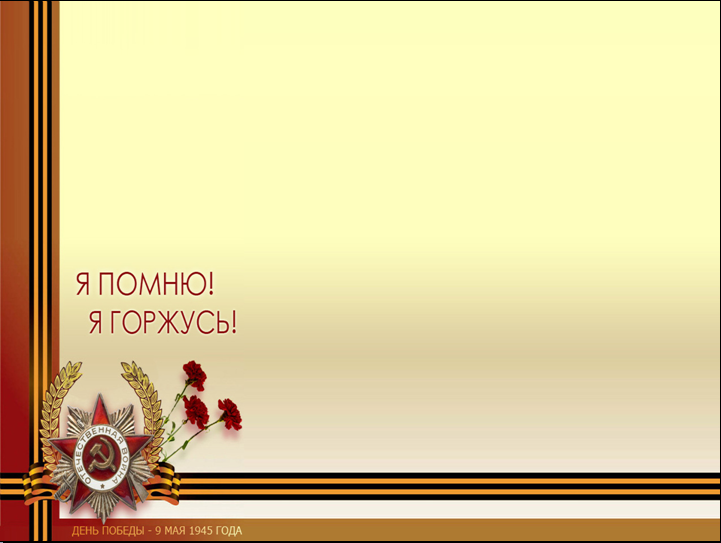 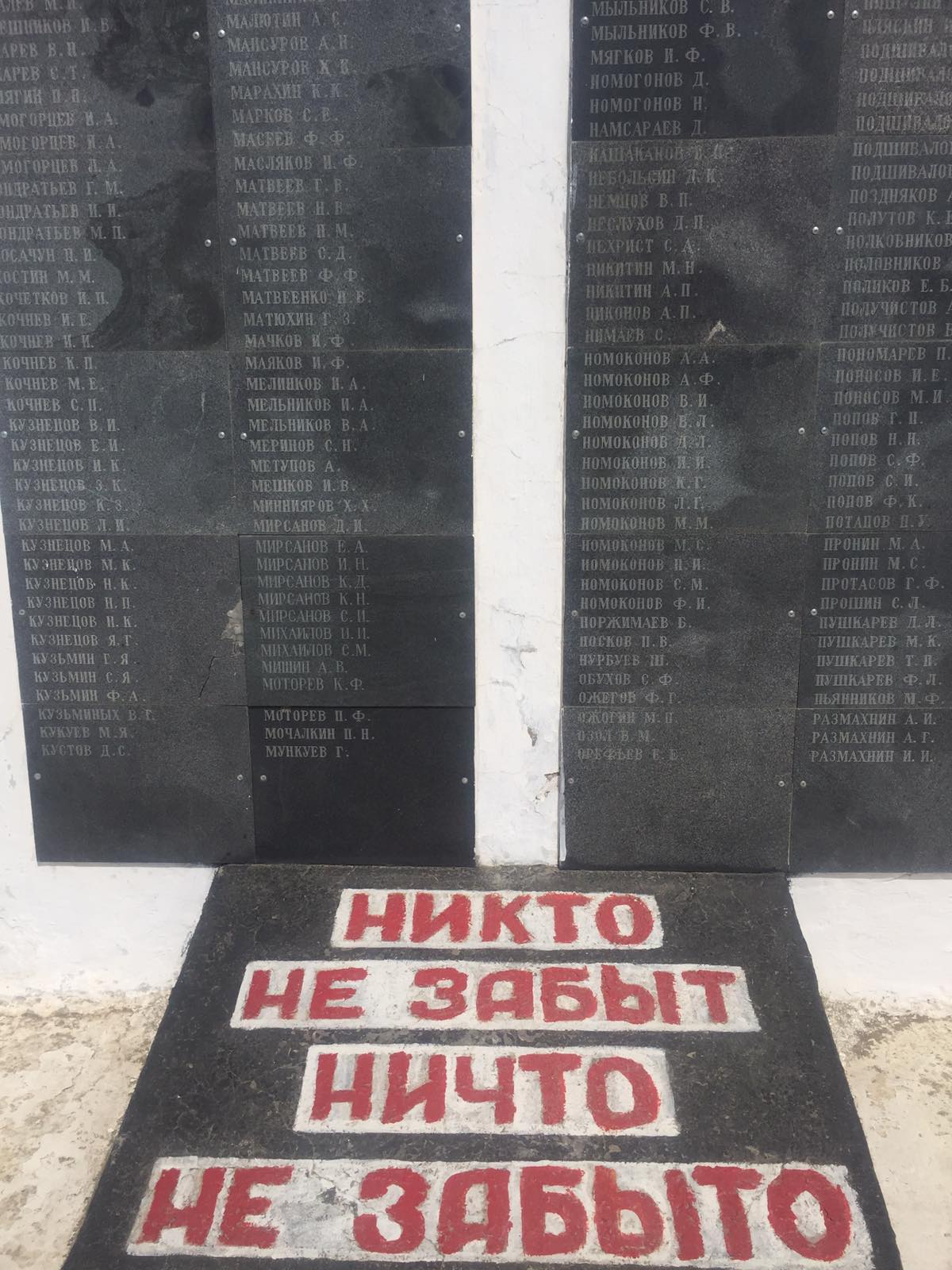 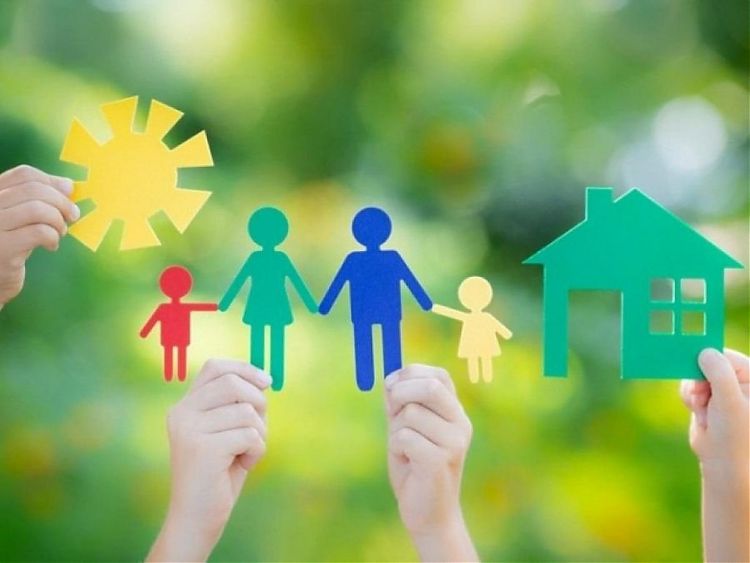 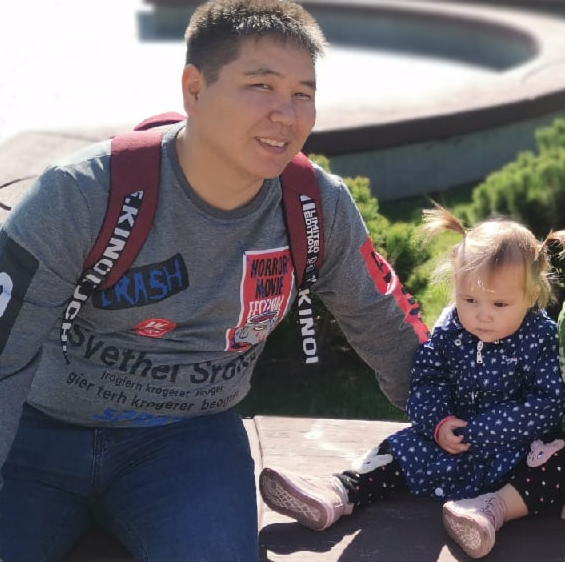 Папа у нас тоже пошел по стопам  своих предков, он служит  по контракту в нашем городе Фокино, уже более 16 лет, мы очень им гордимся!
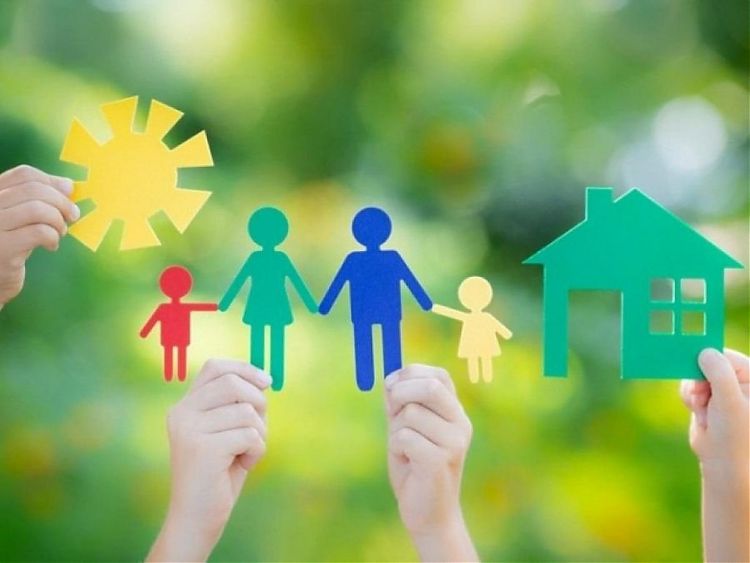 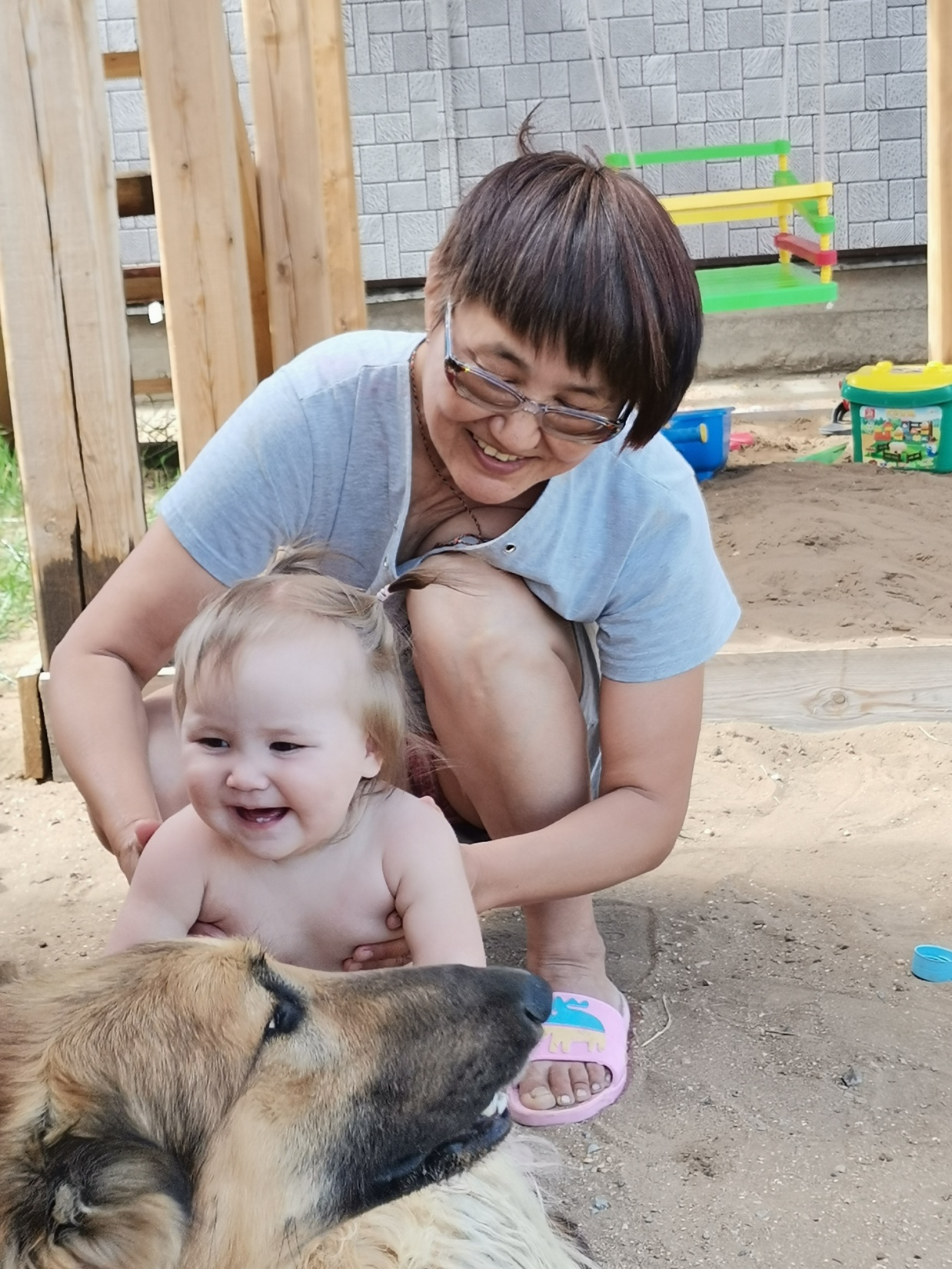 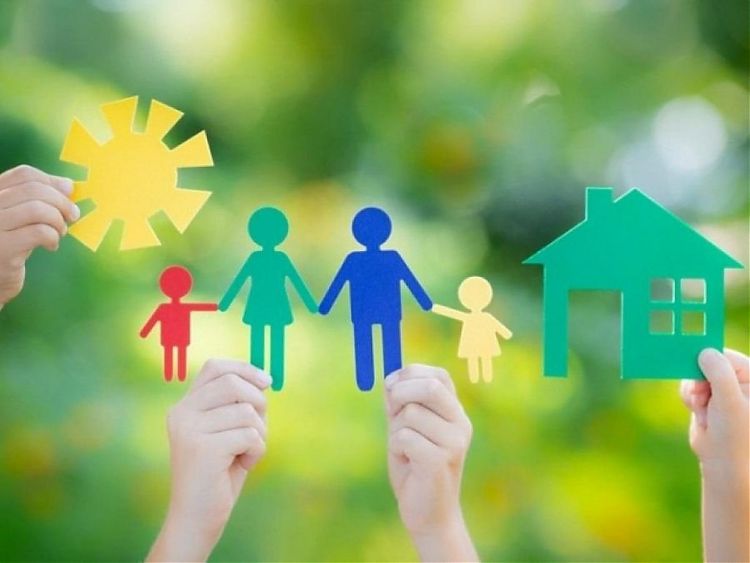 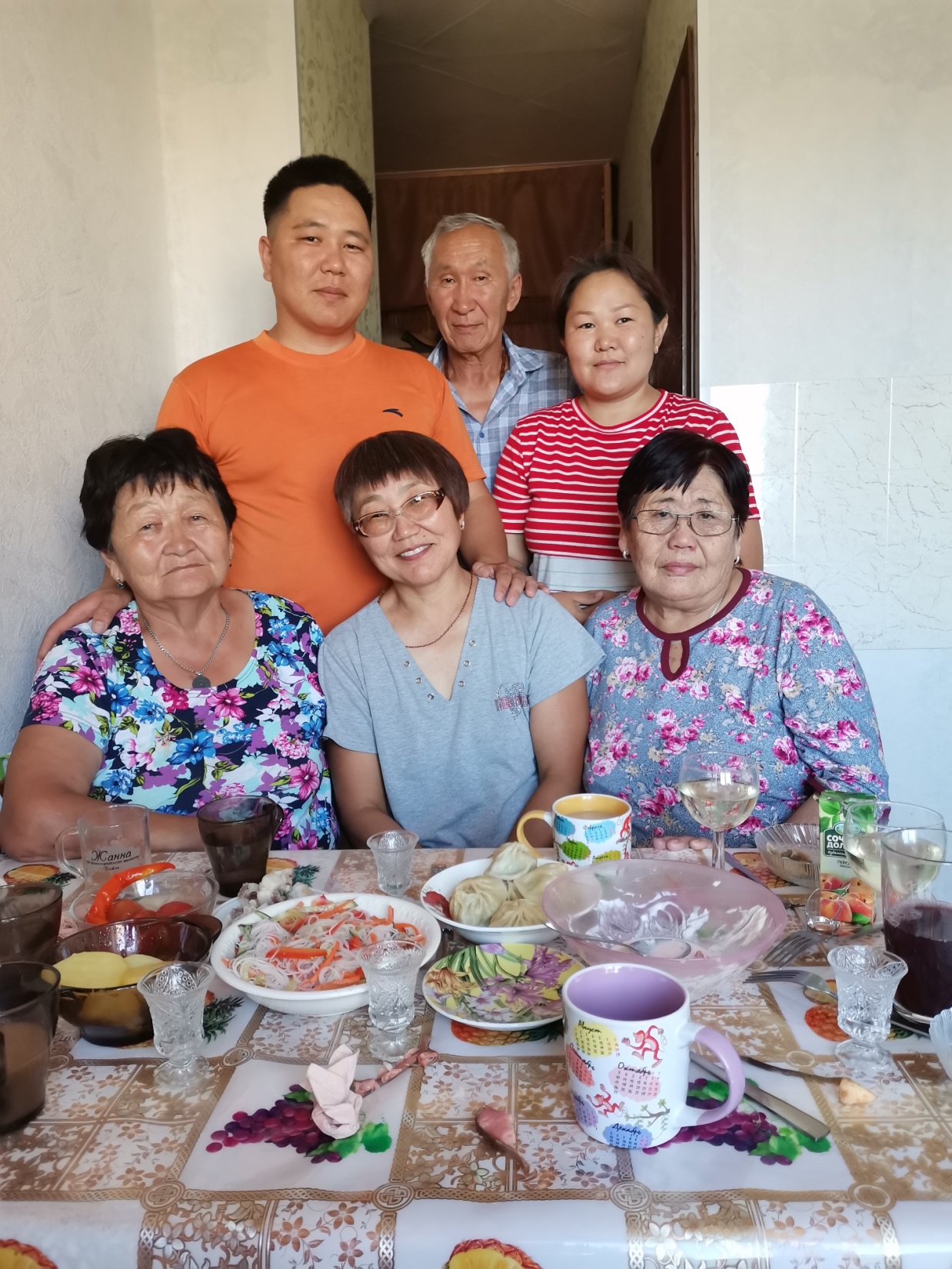 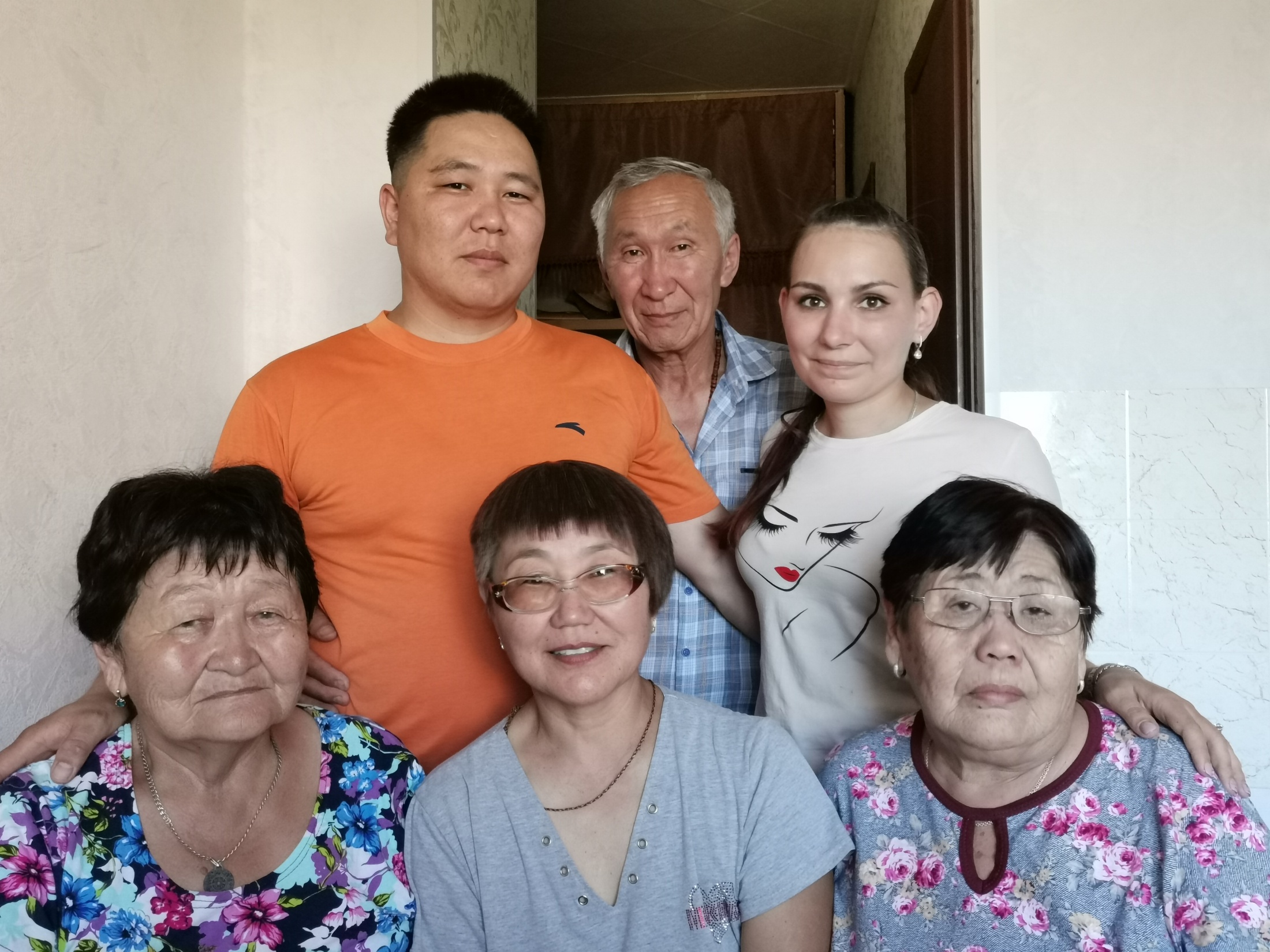 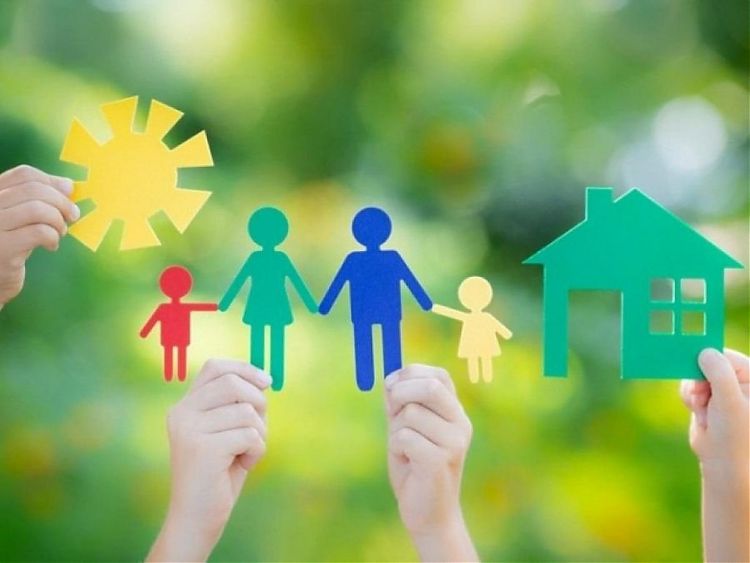 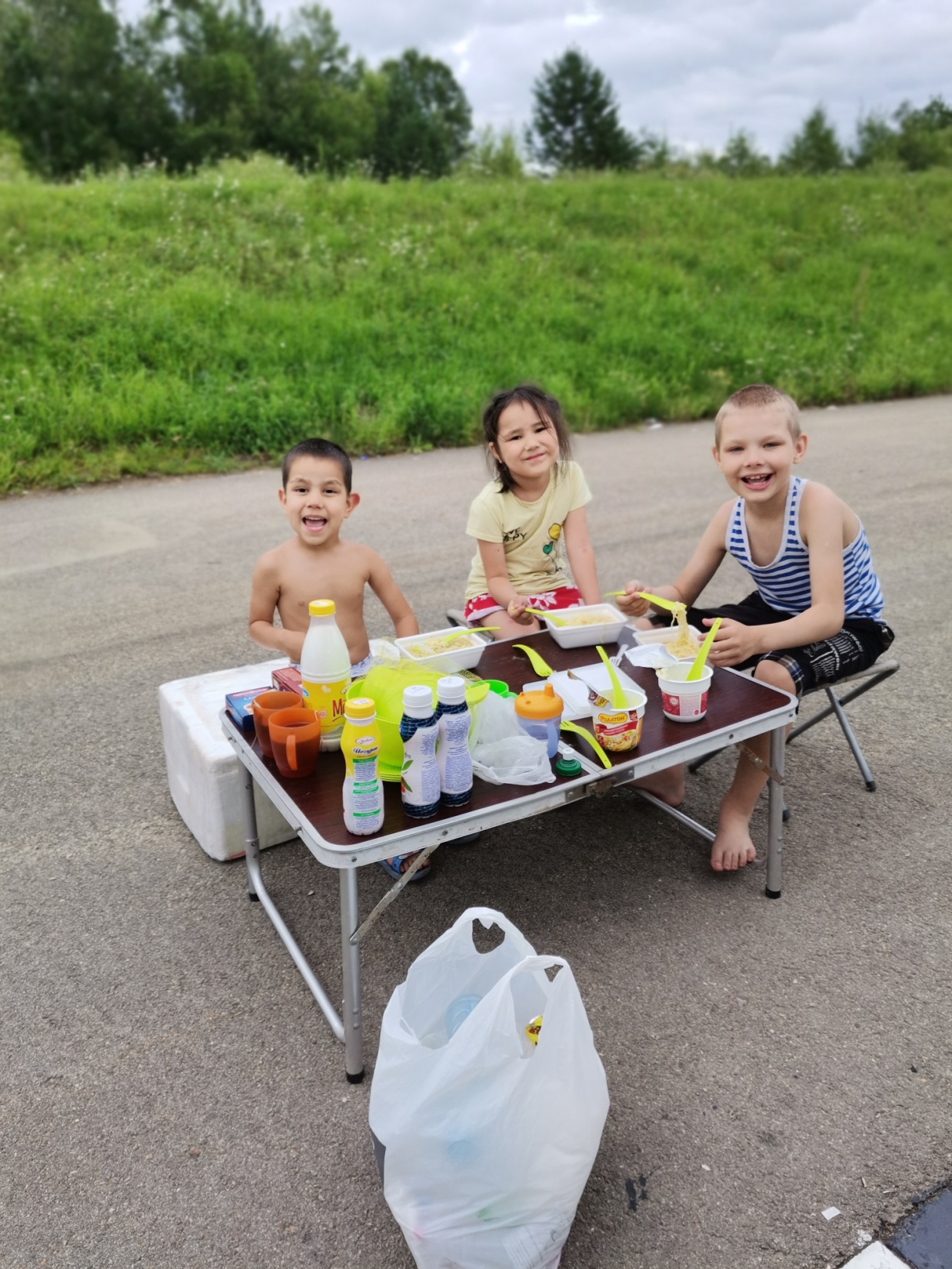 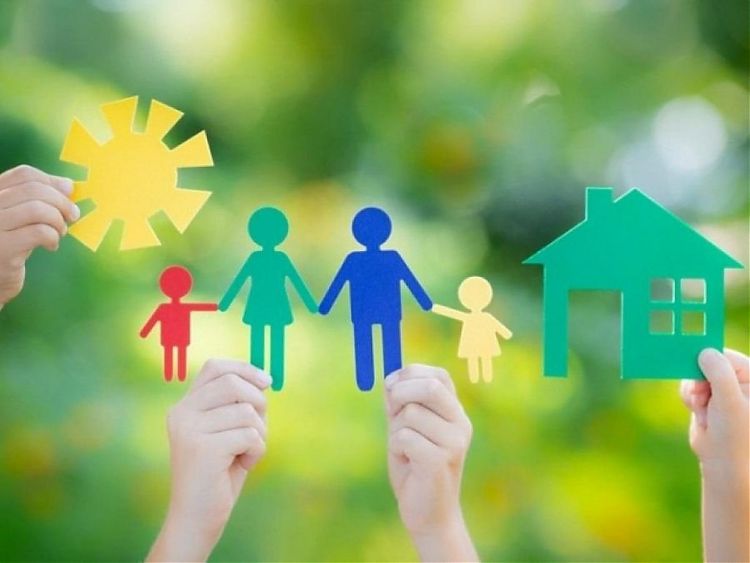 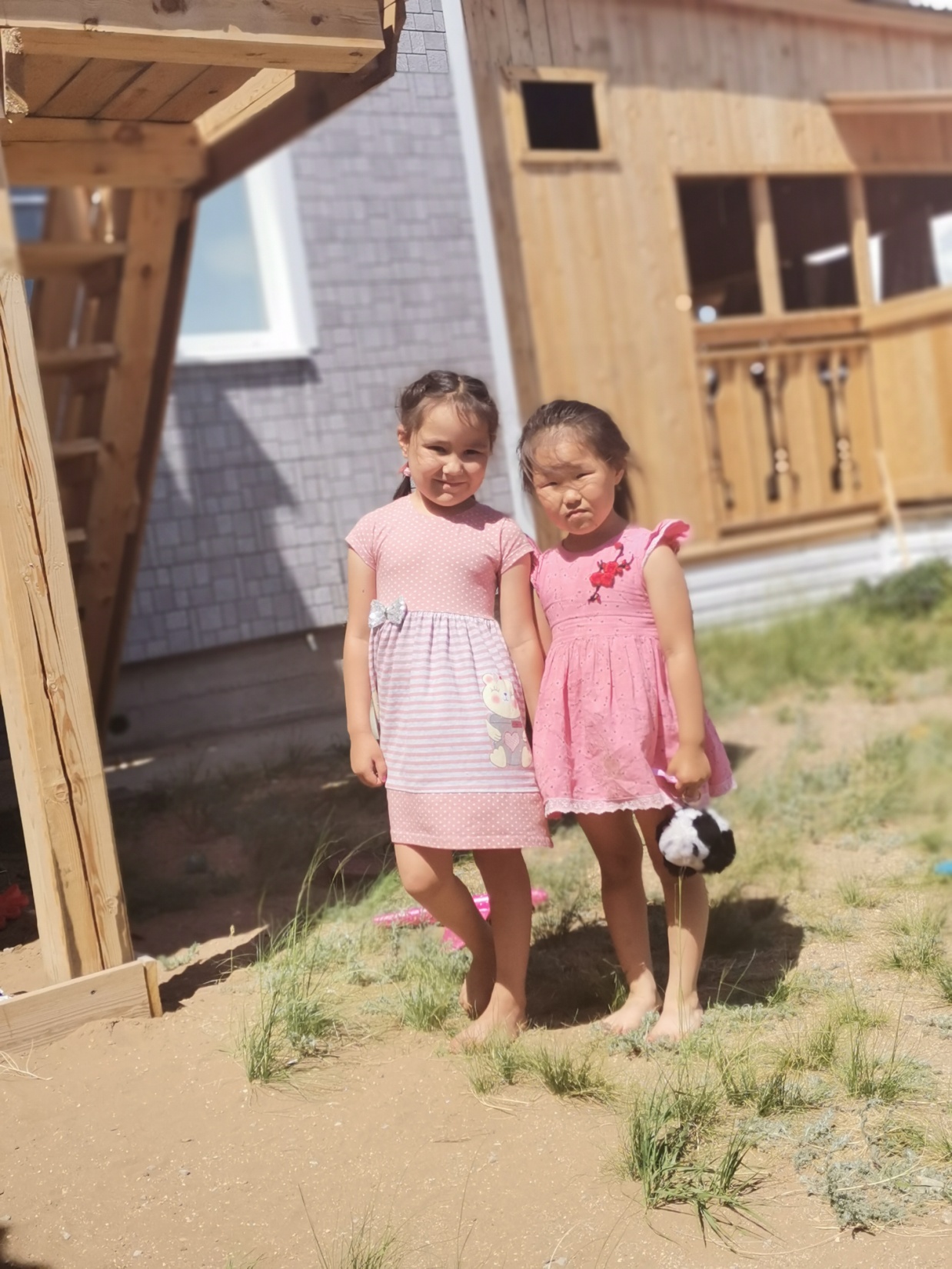 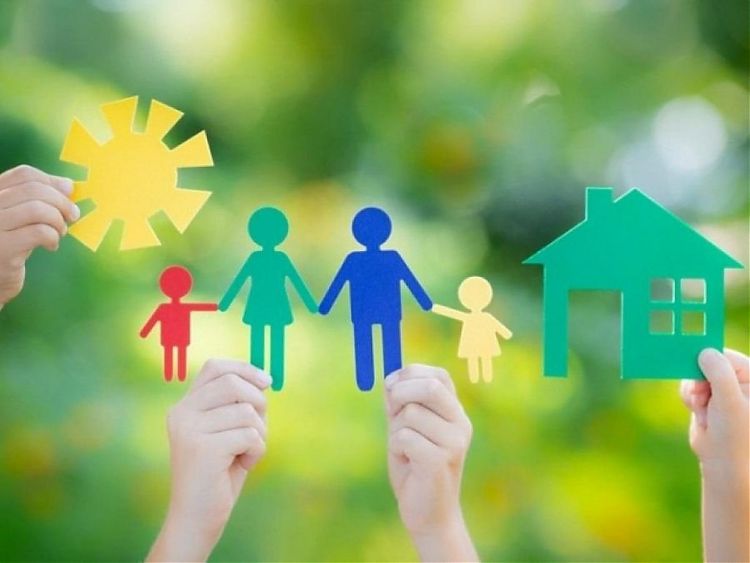 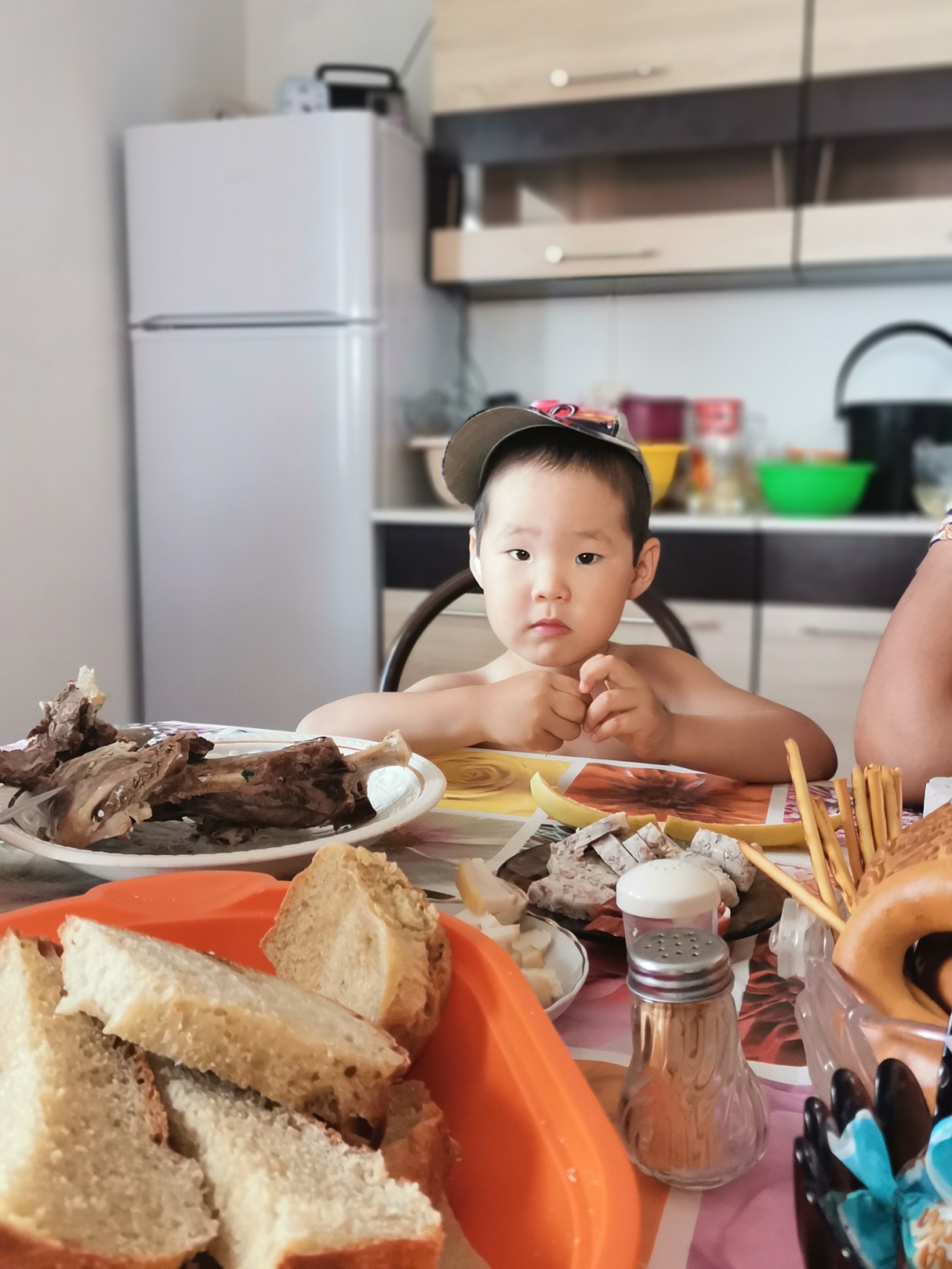 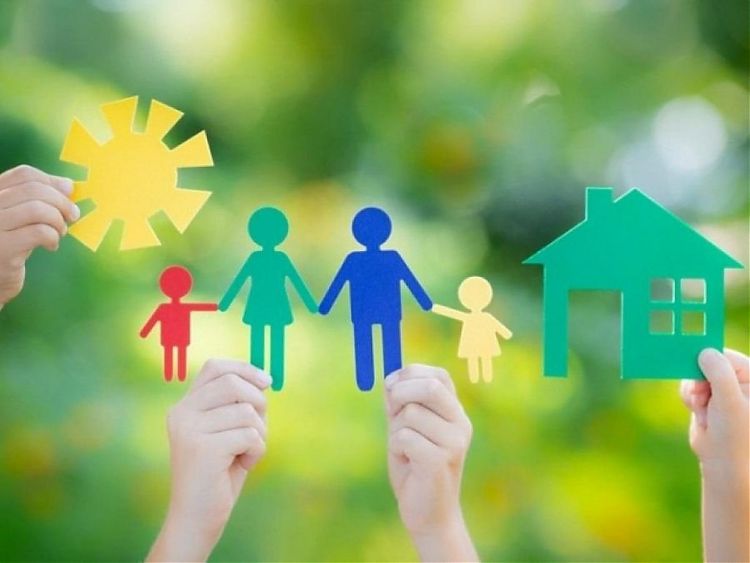 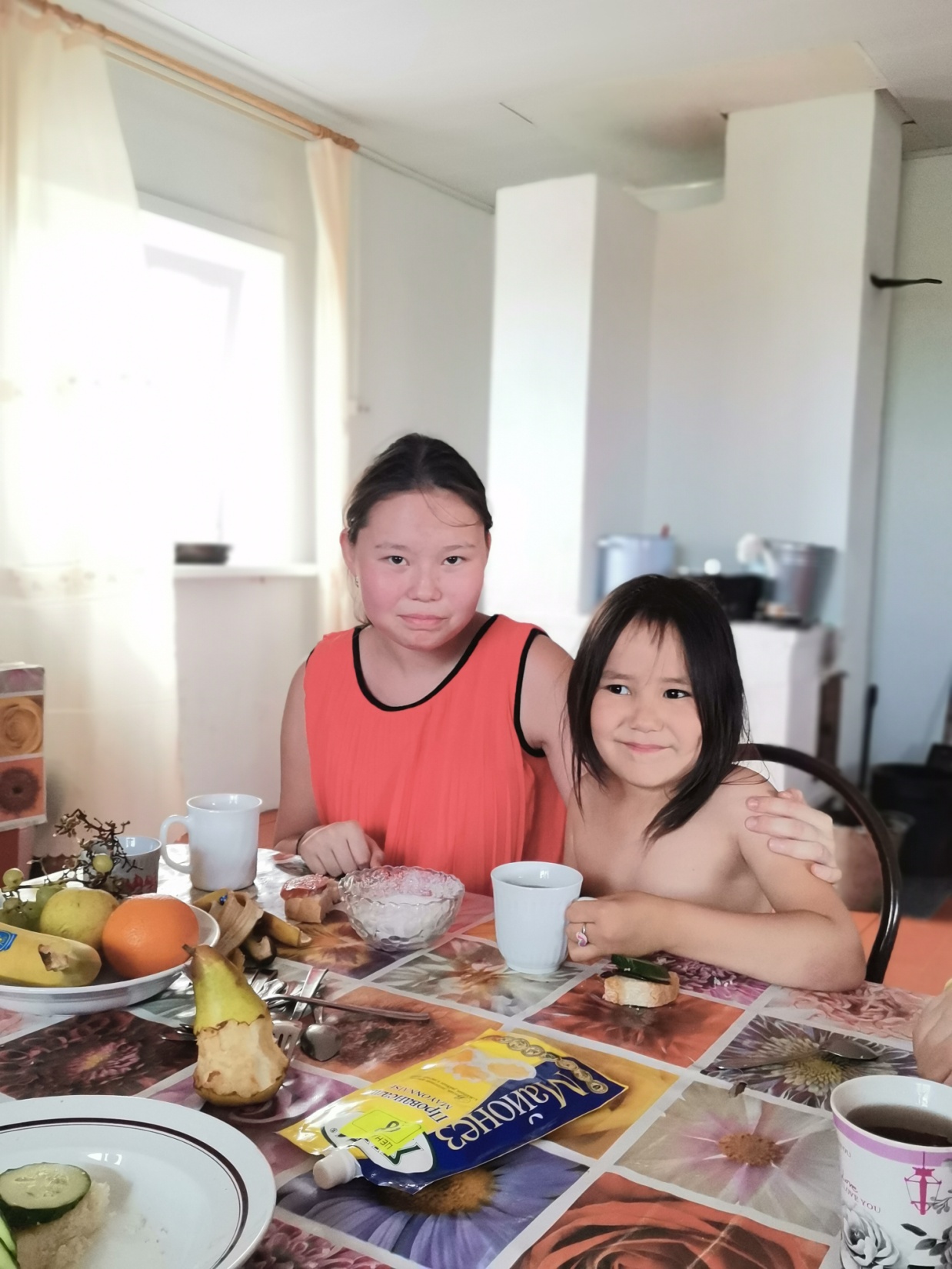 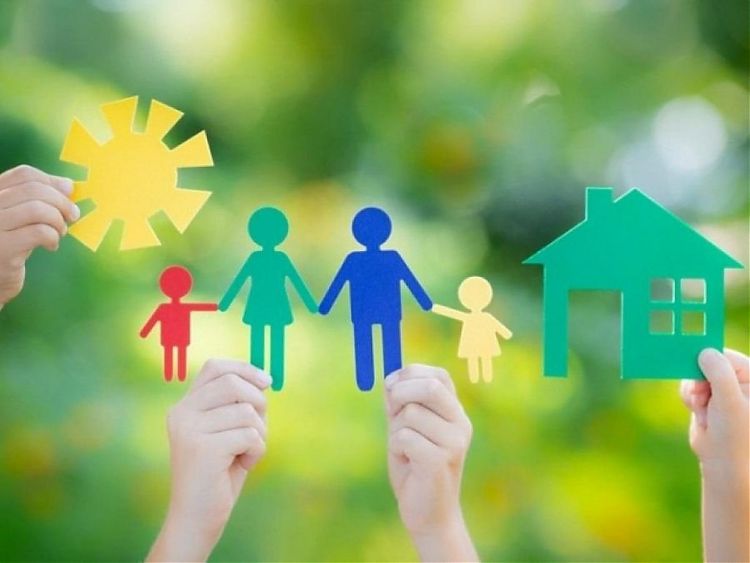 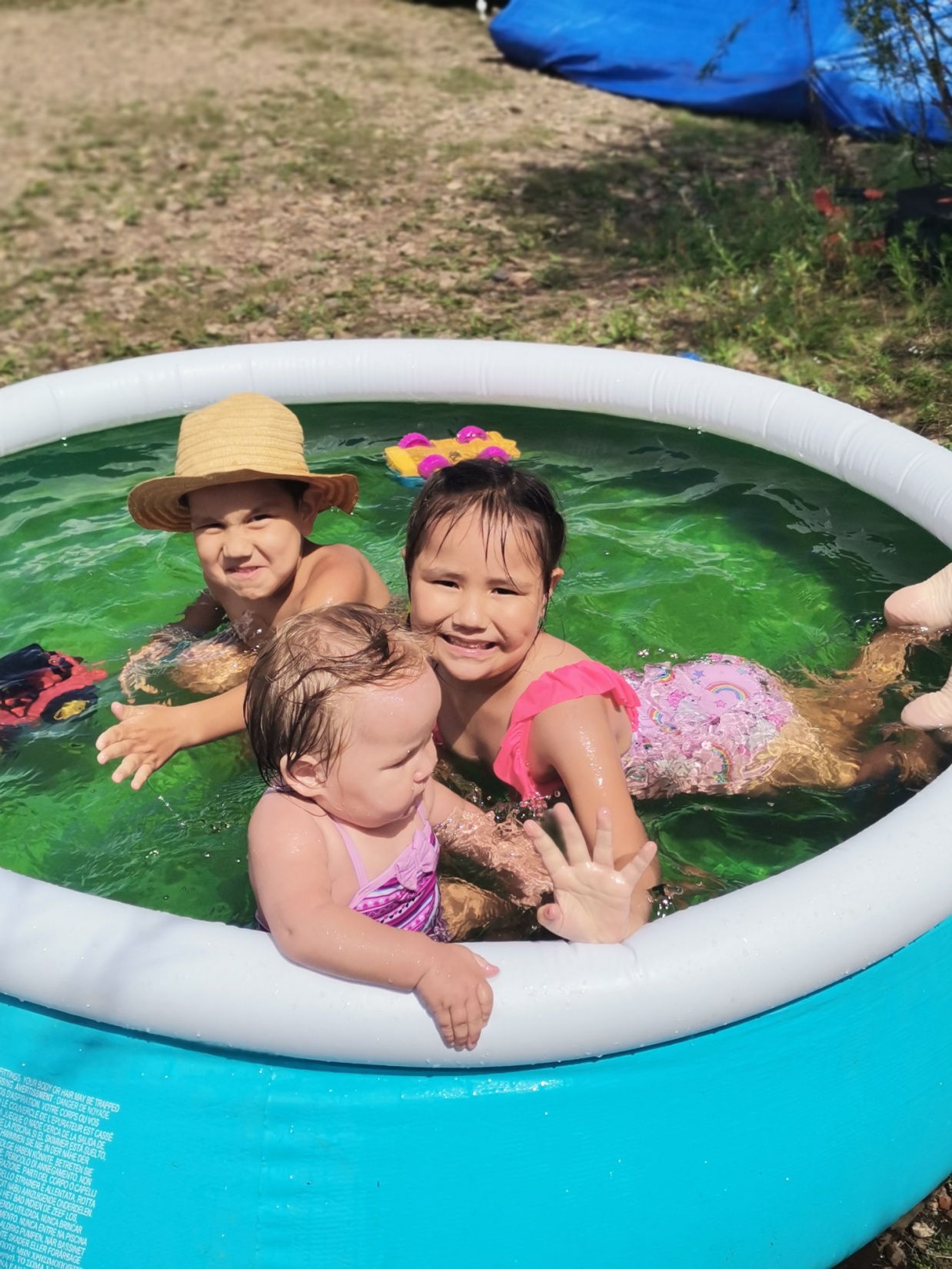 Наша семья, на выходных, всегда выбирается на природу, мы часто ходим в походы и выезжаем к морю. Можно сказать, что это наша семейная традиция!
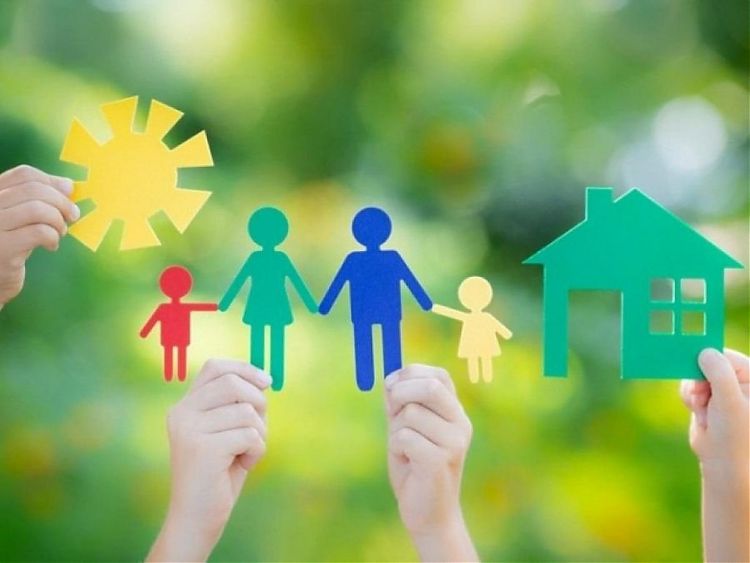 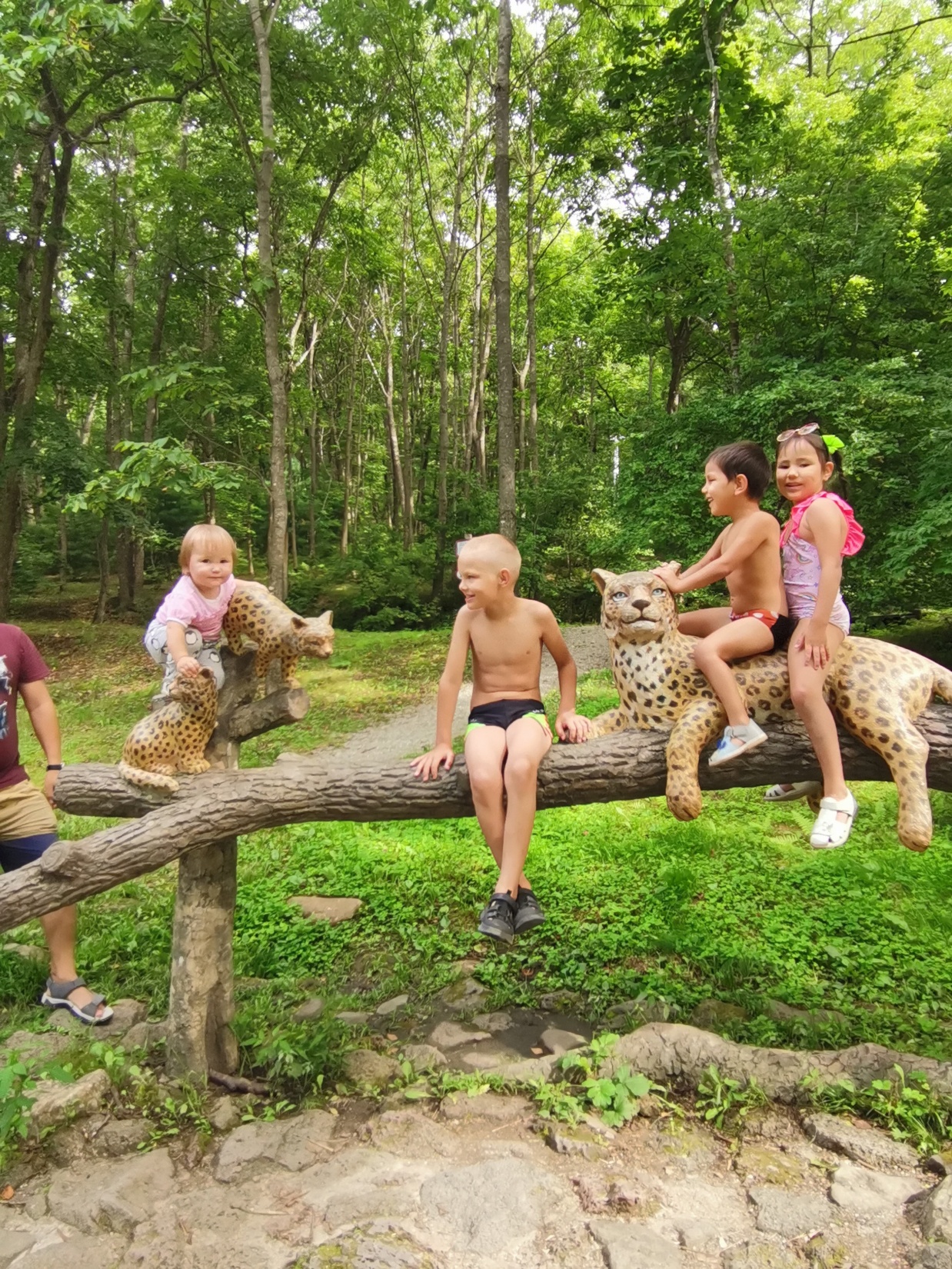 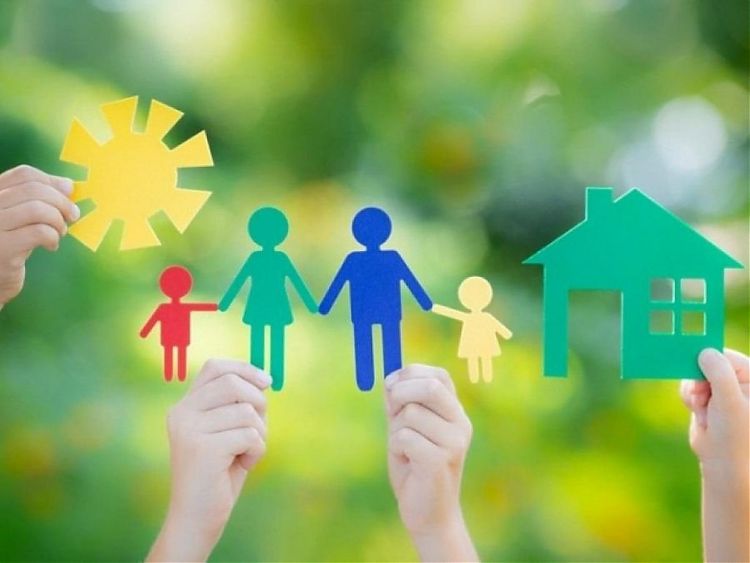 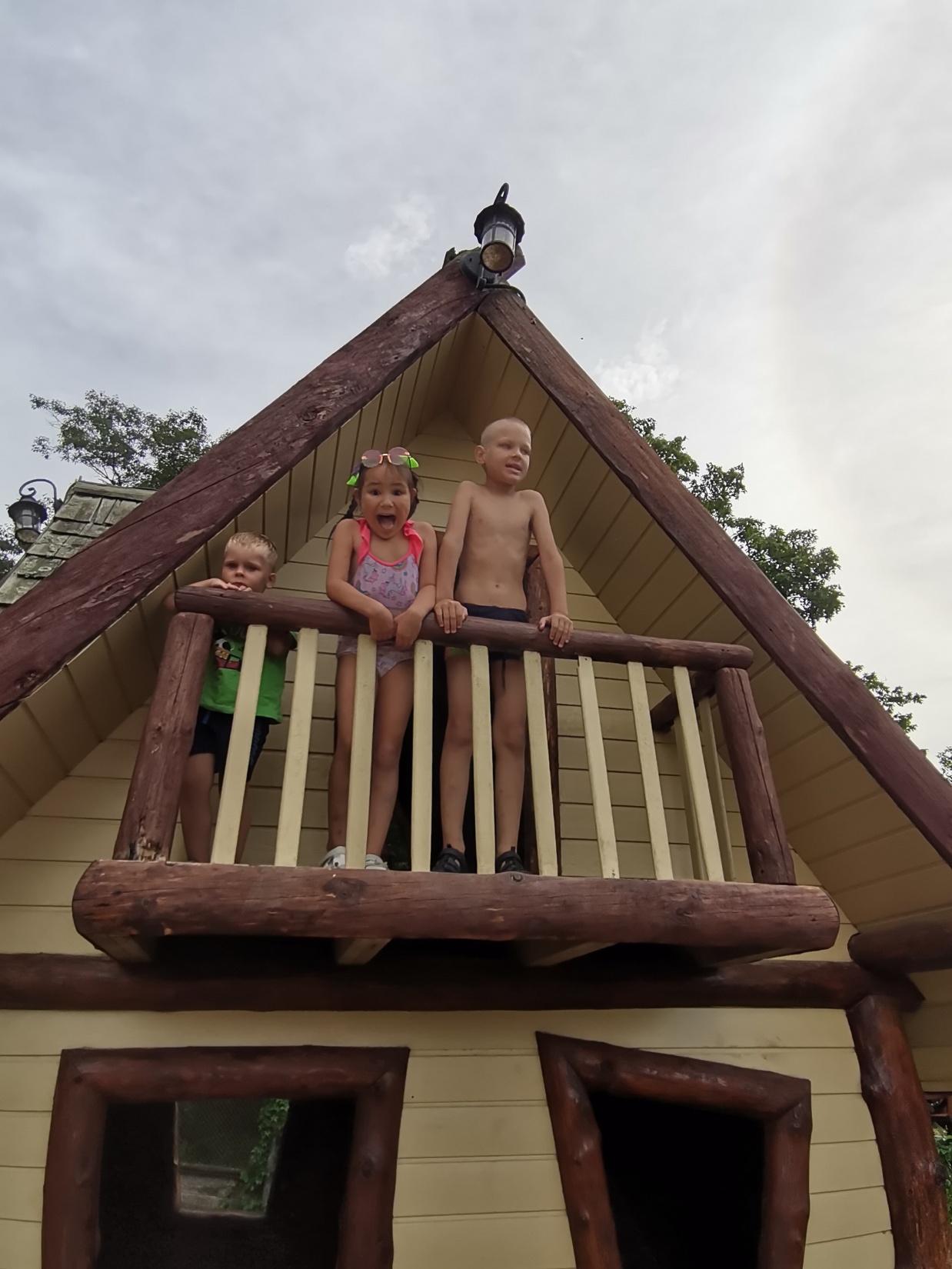 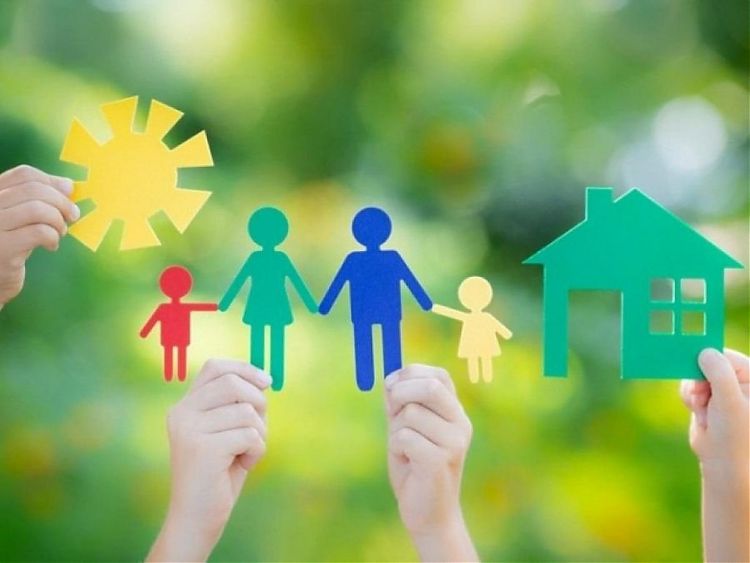 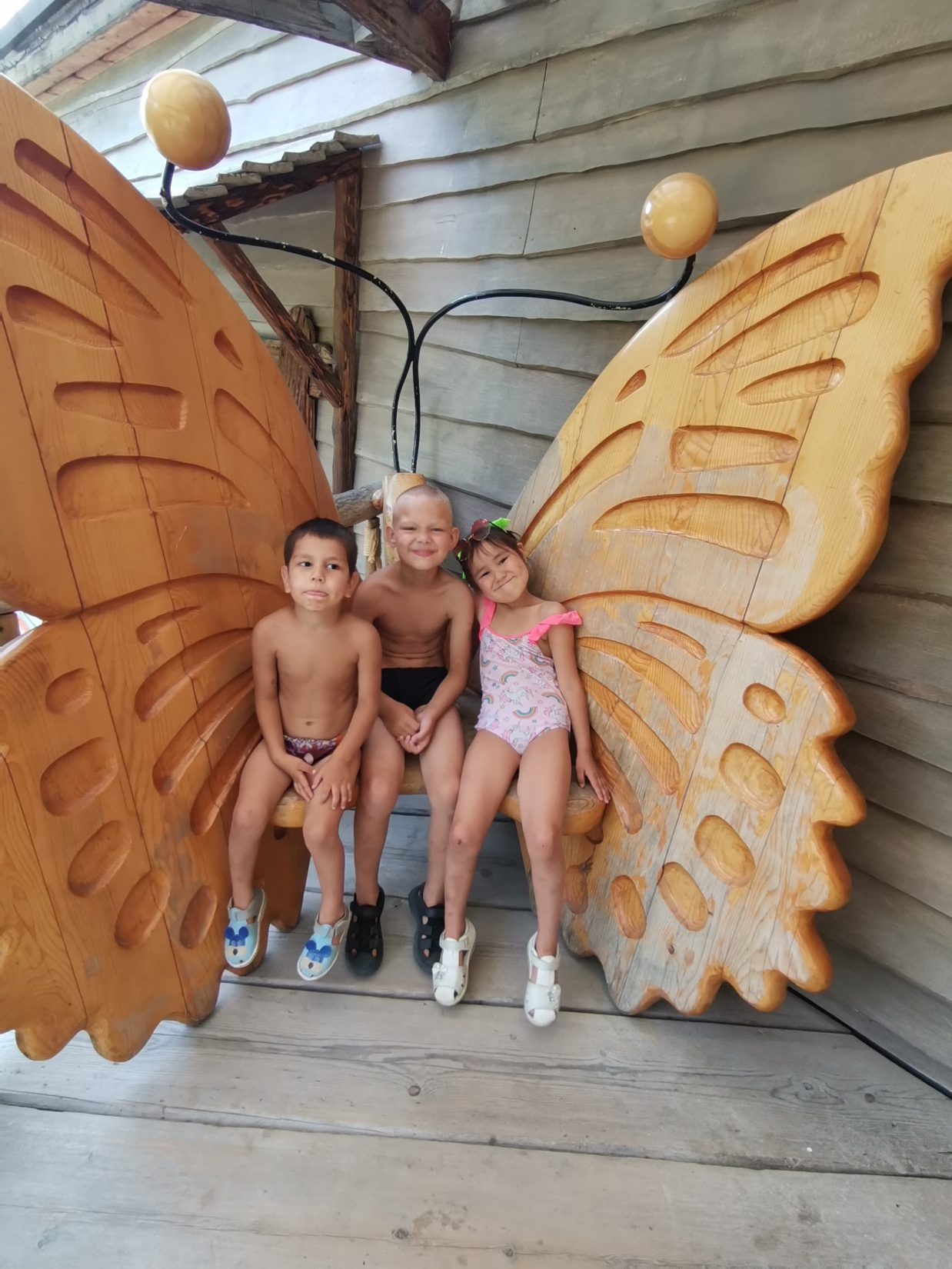 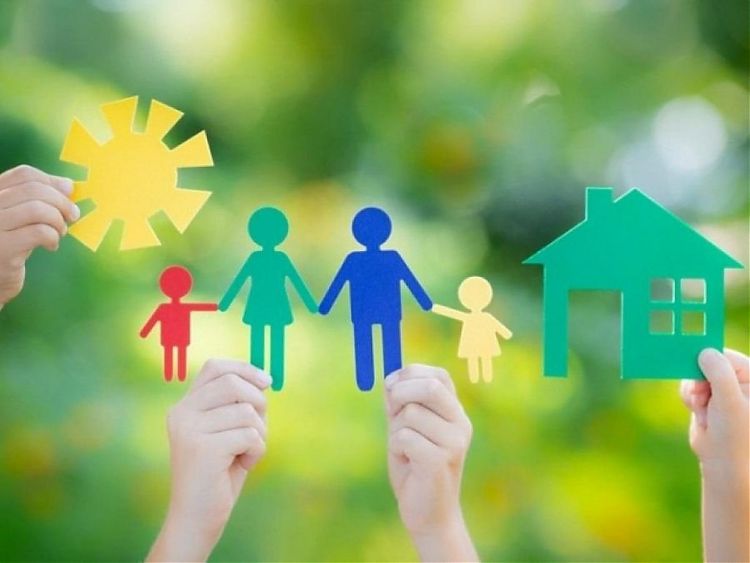 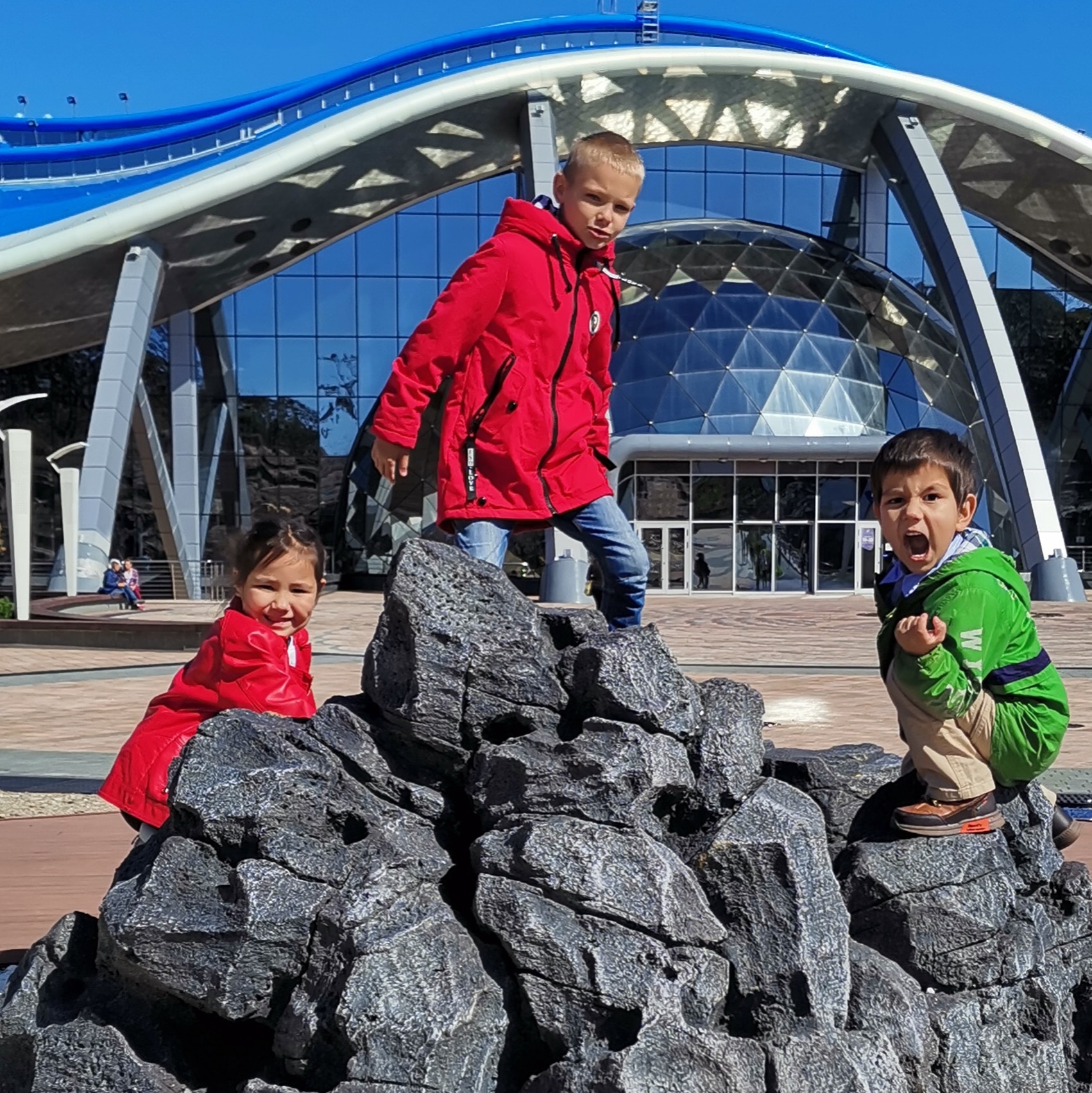 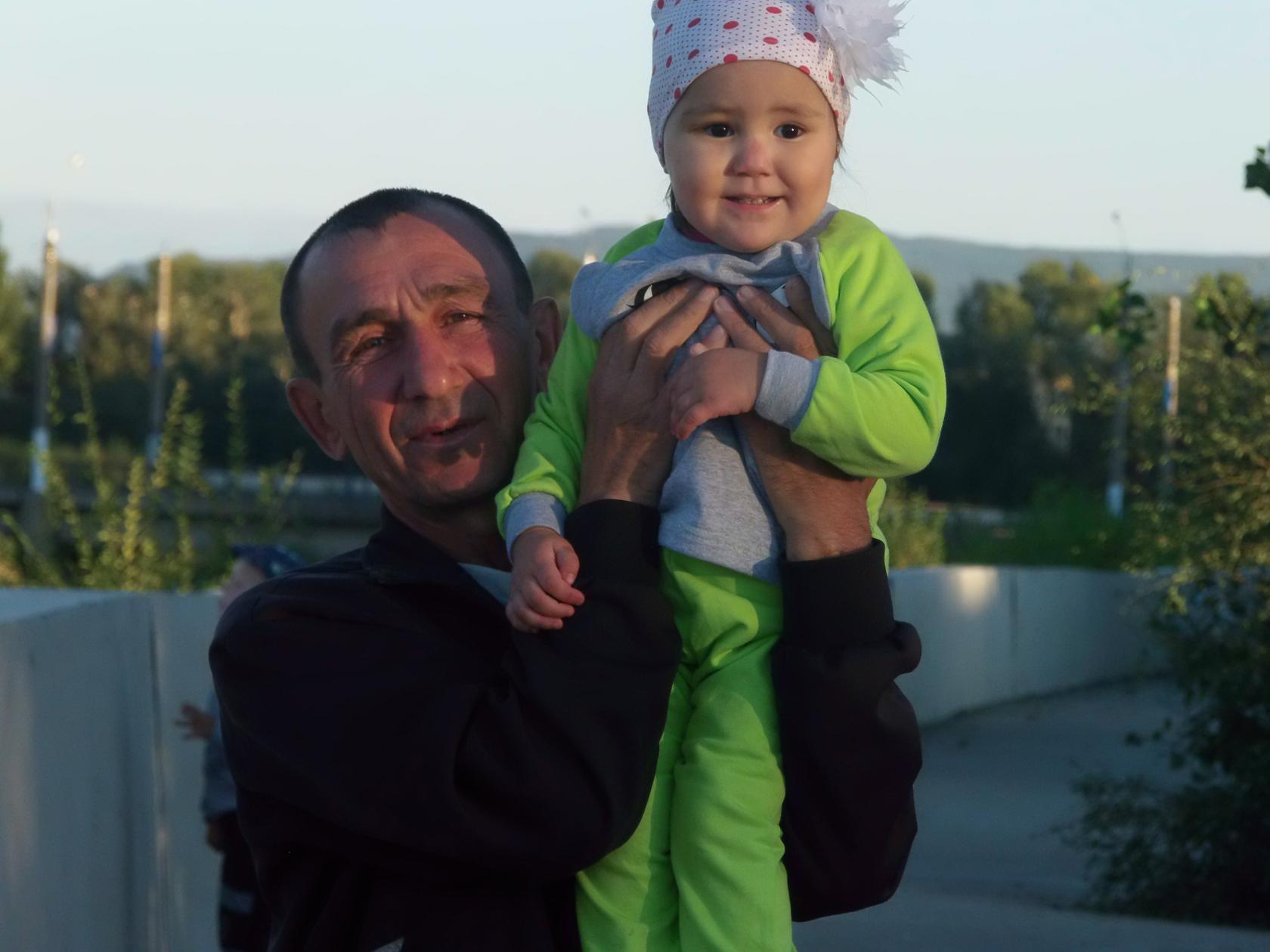 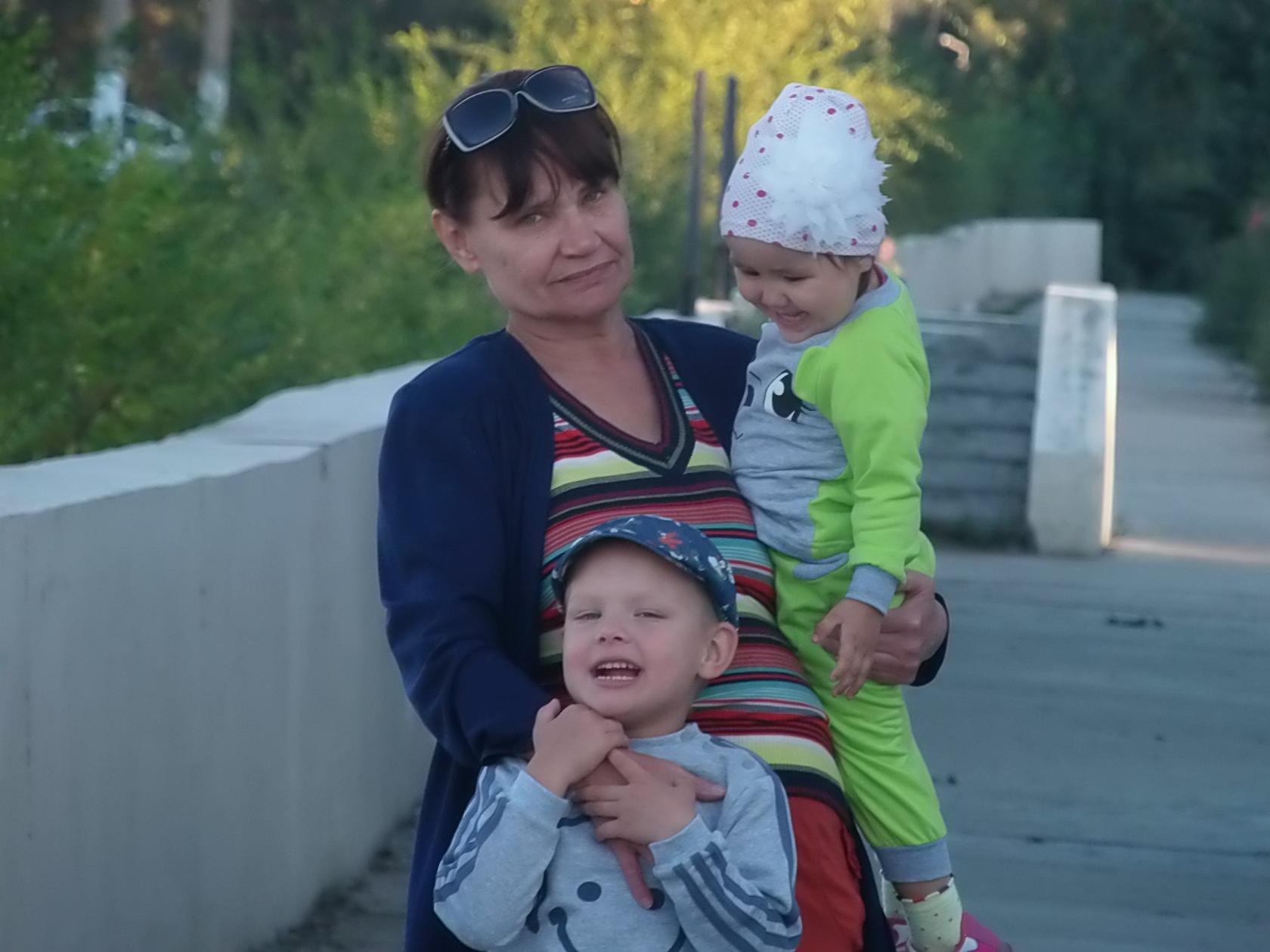 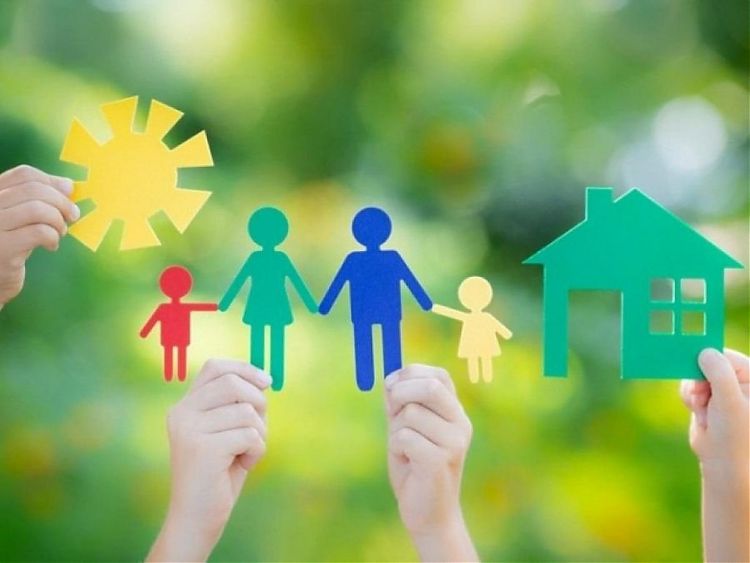 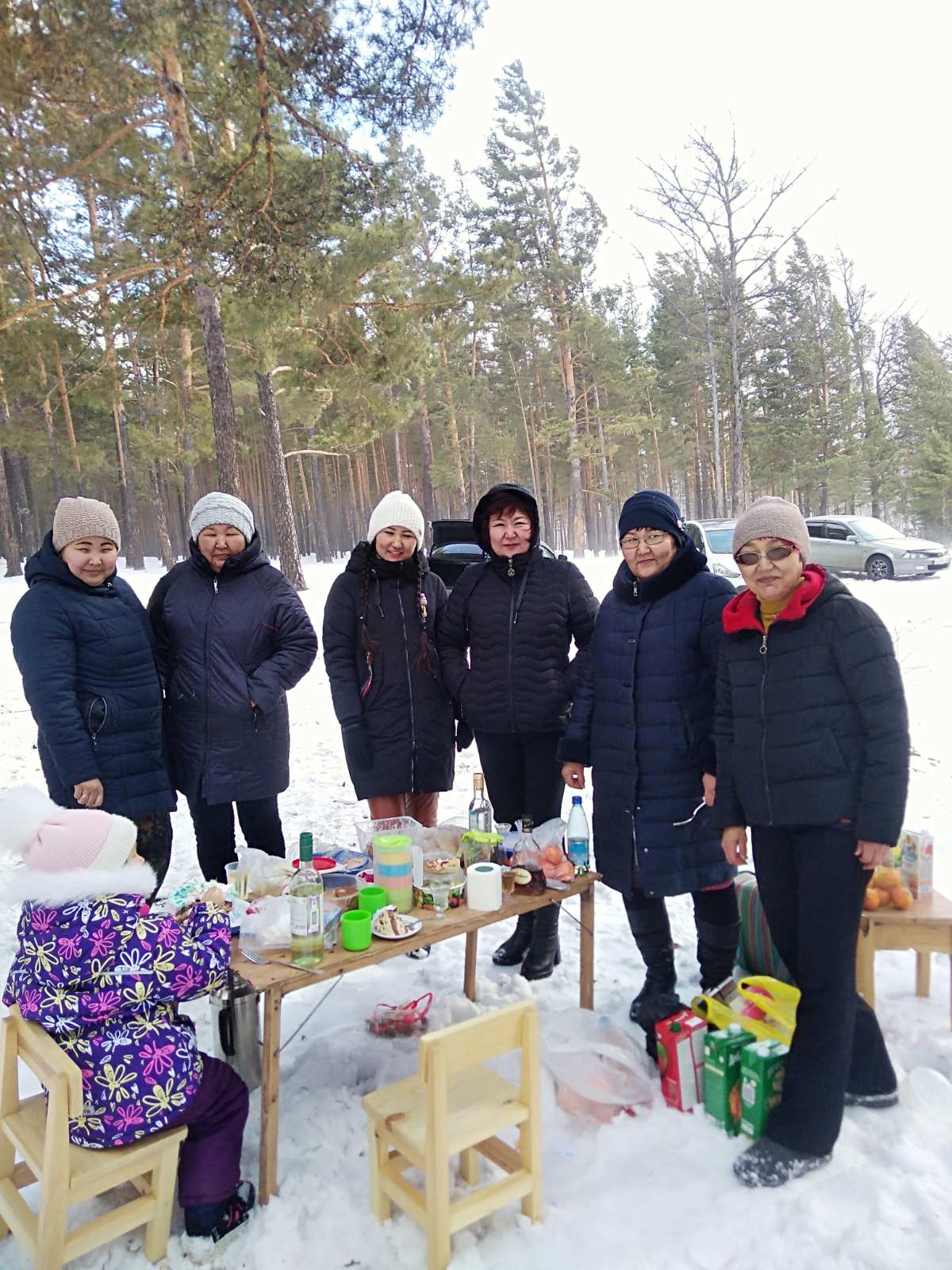 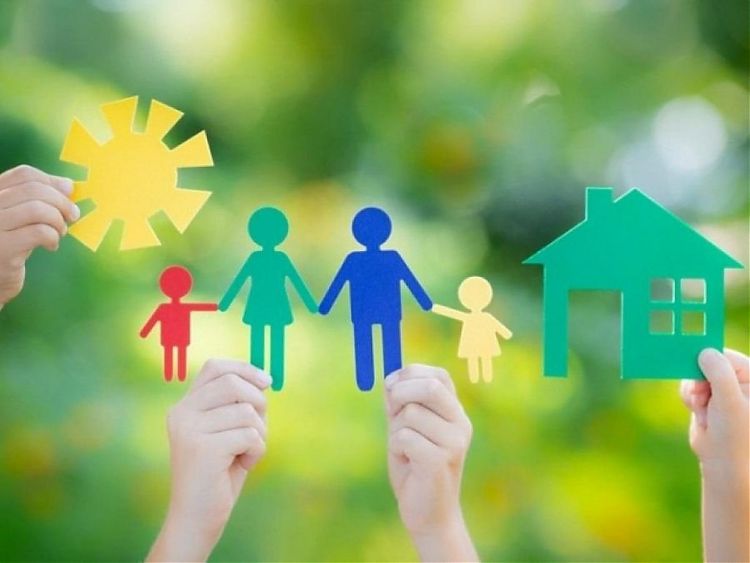 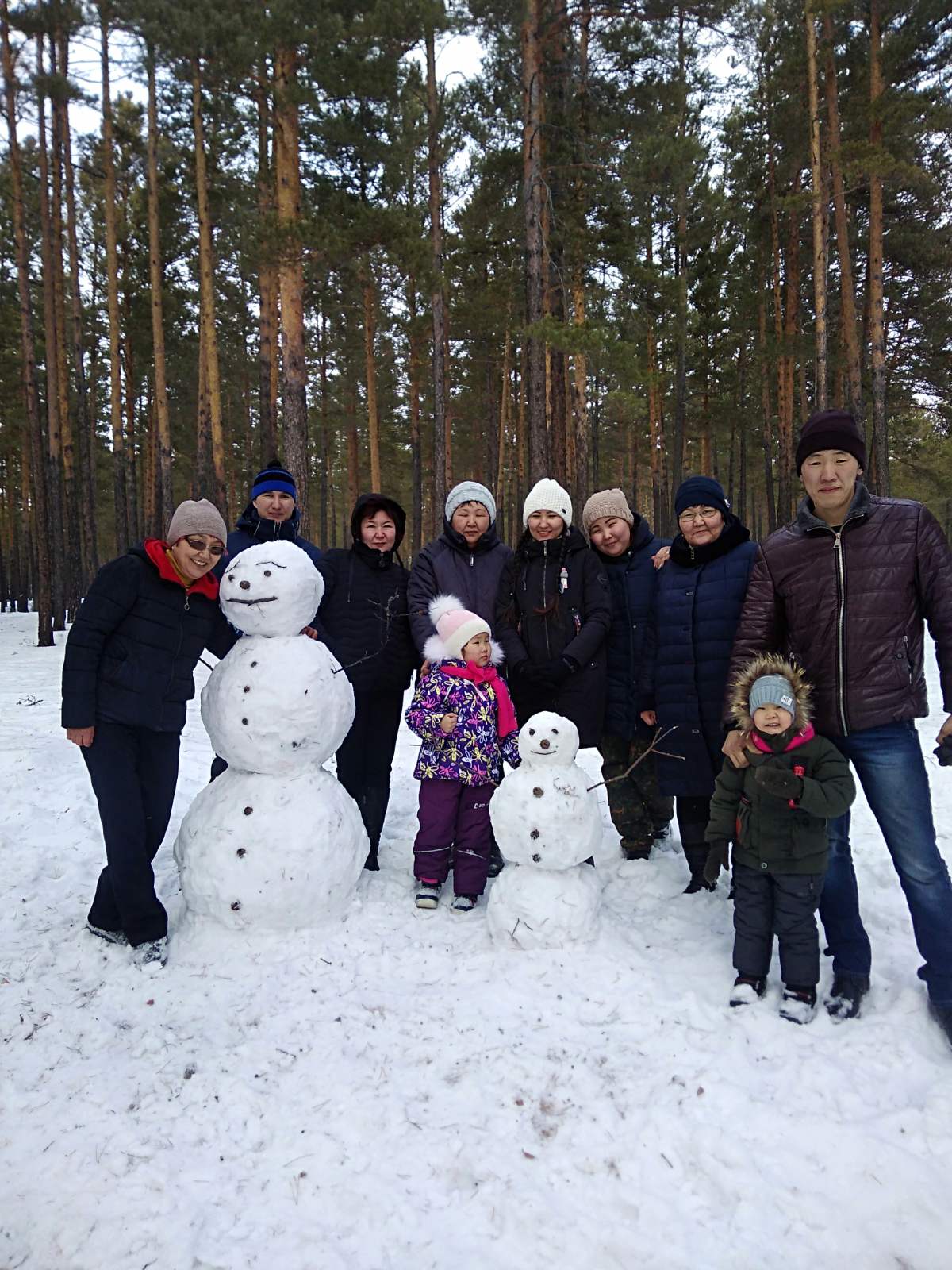 Наши традиции
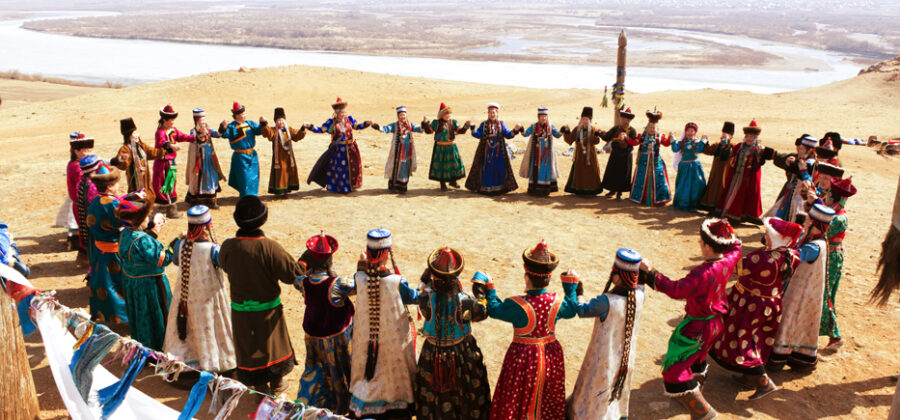 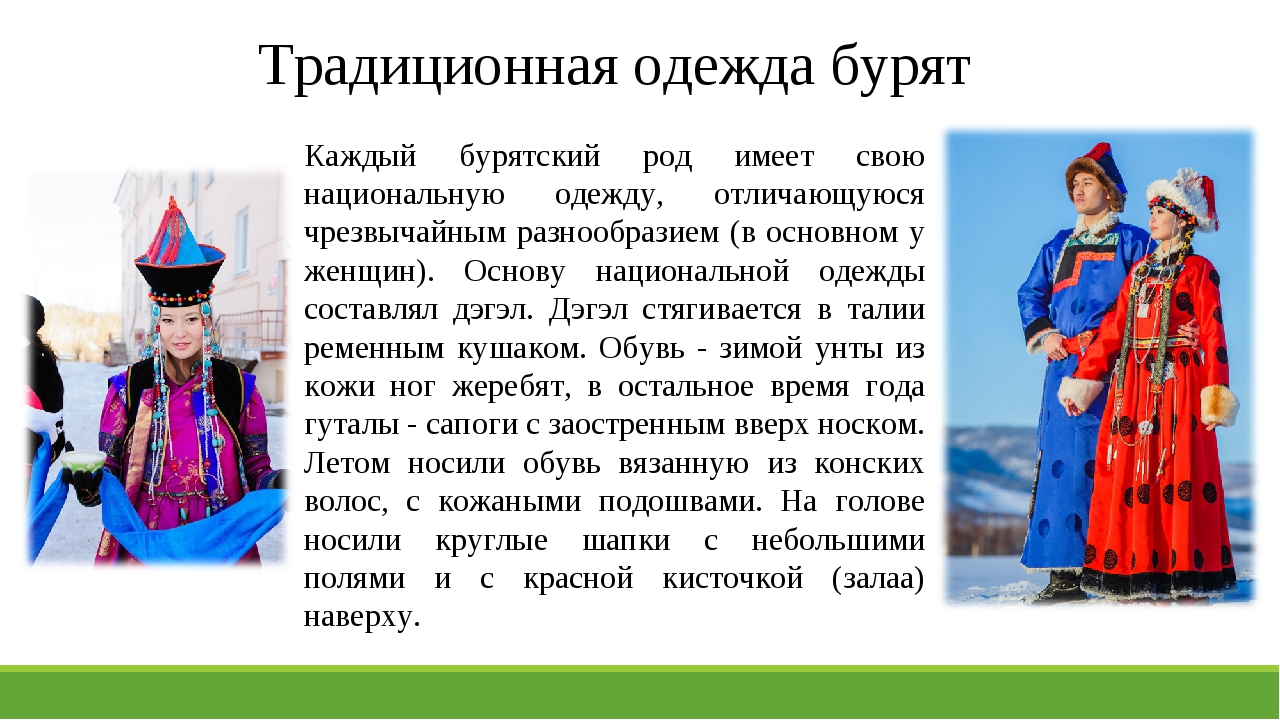 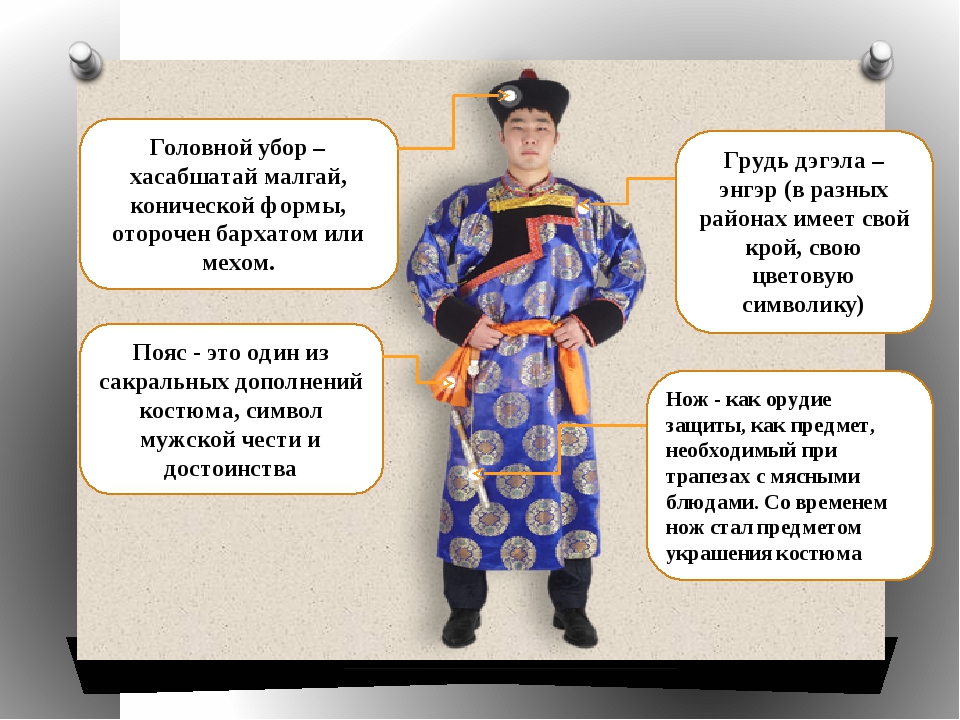 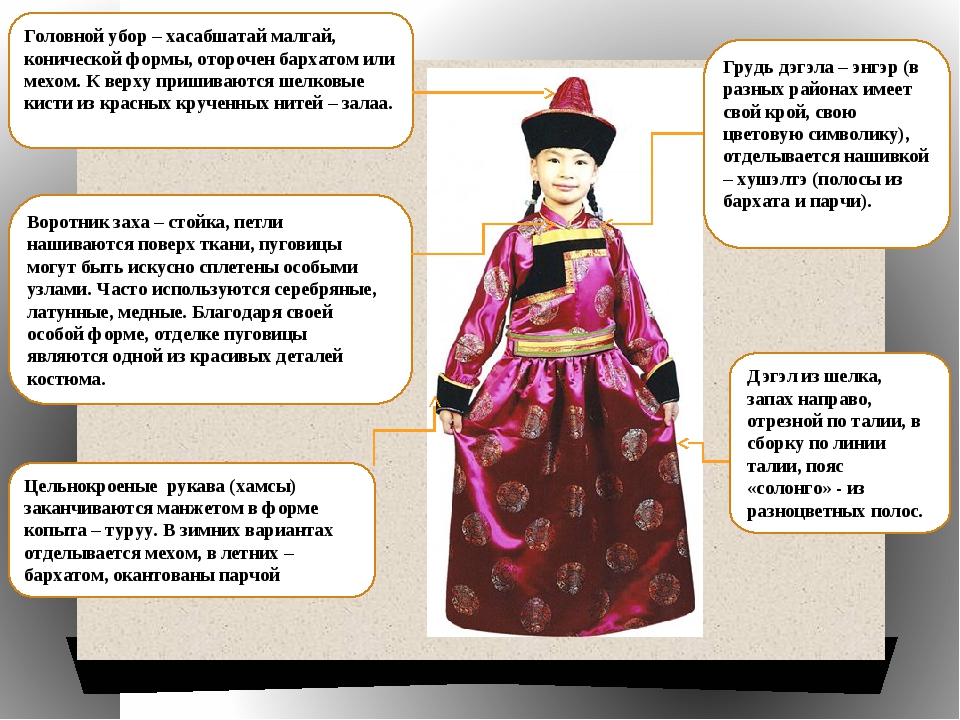 Наши национальные
блюда
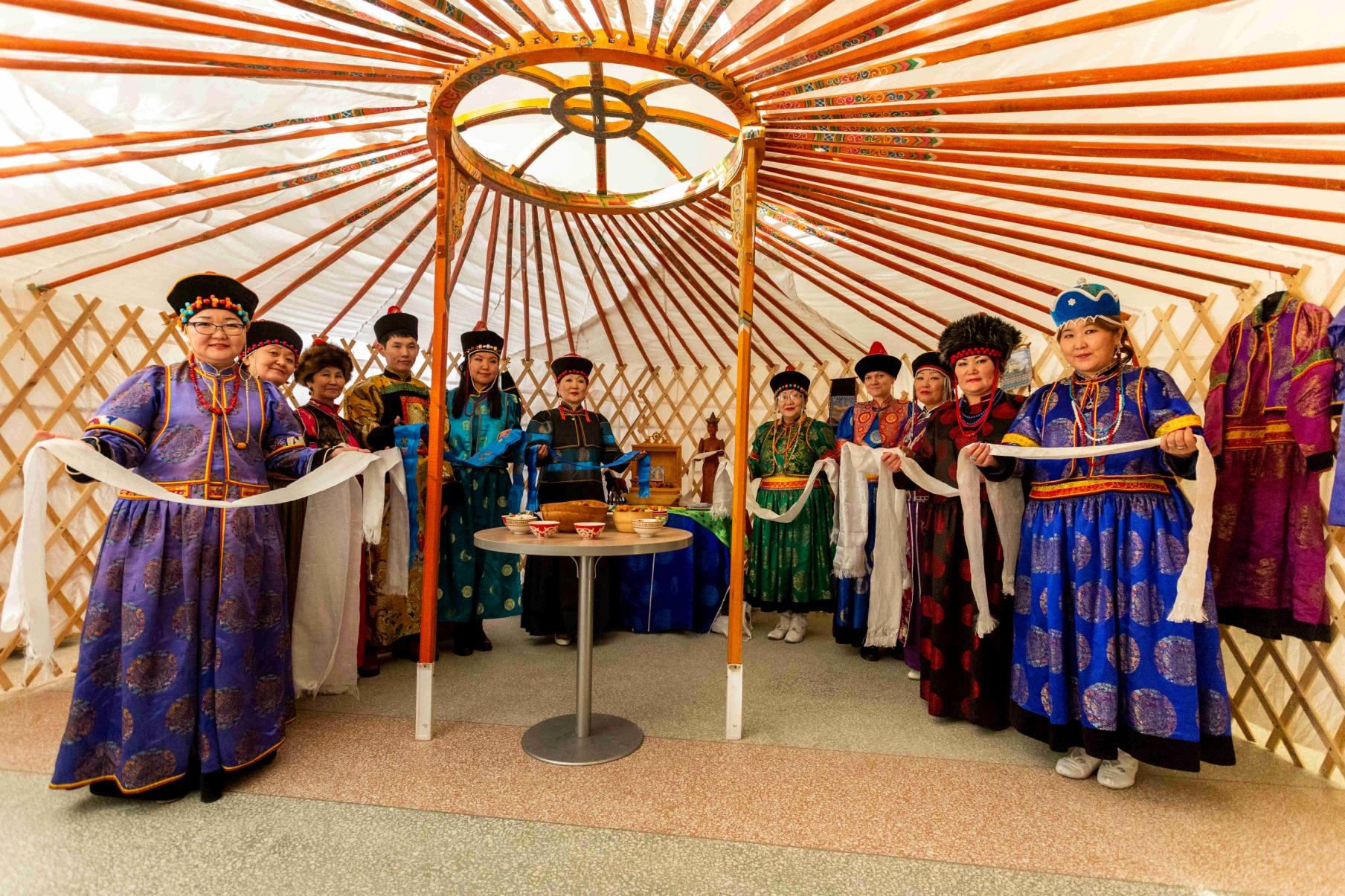 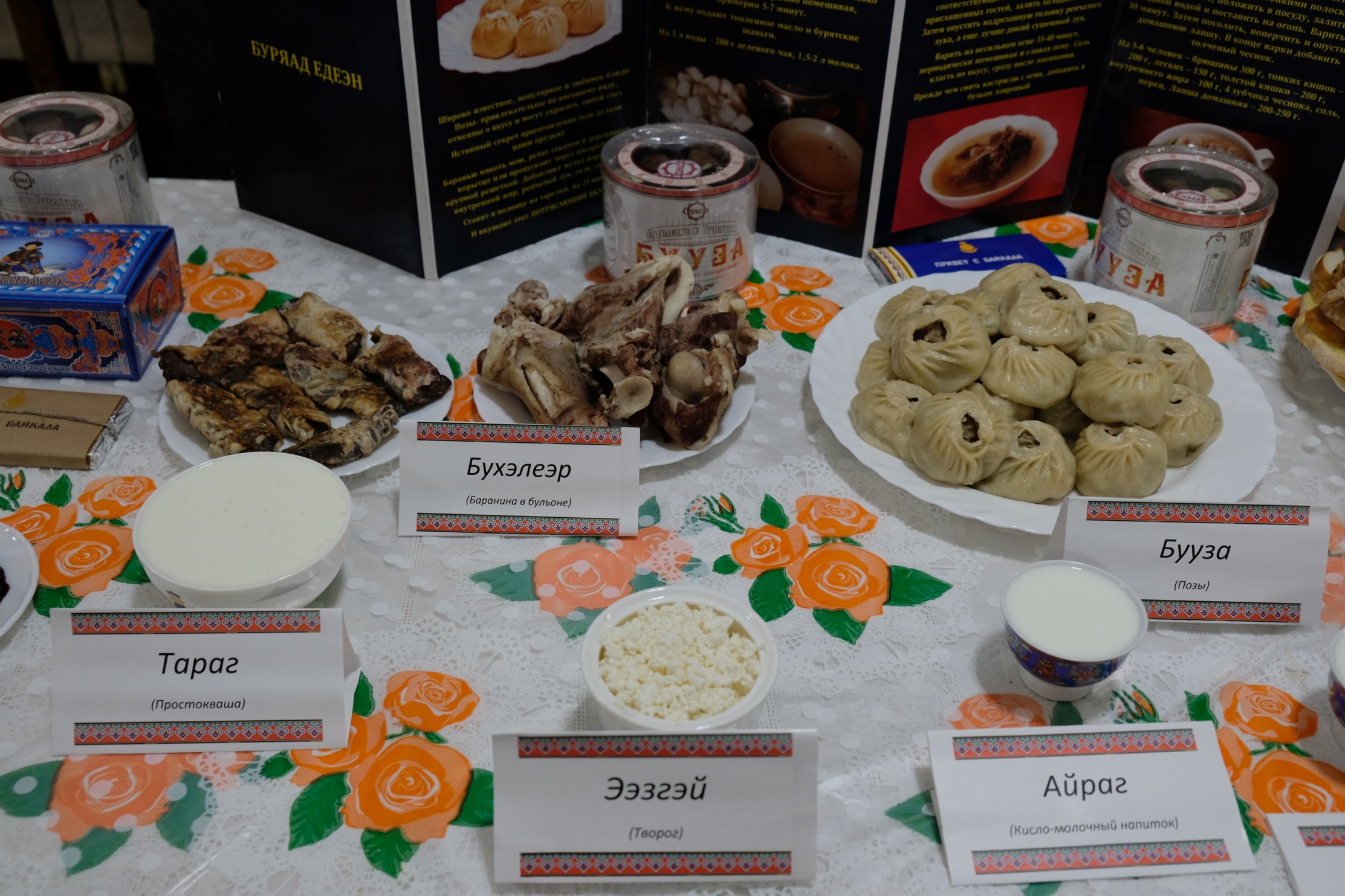 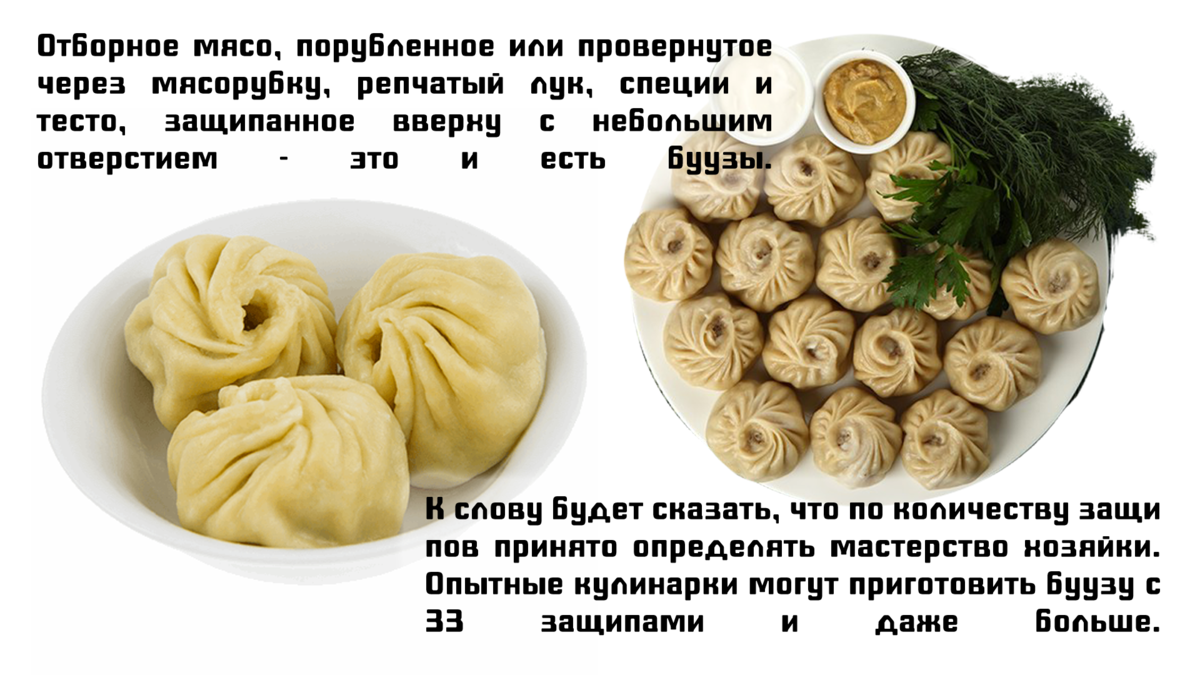 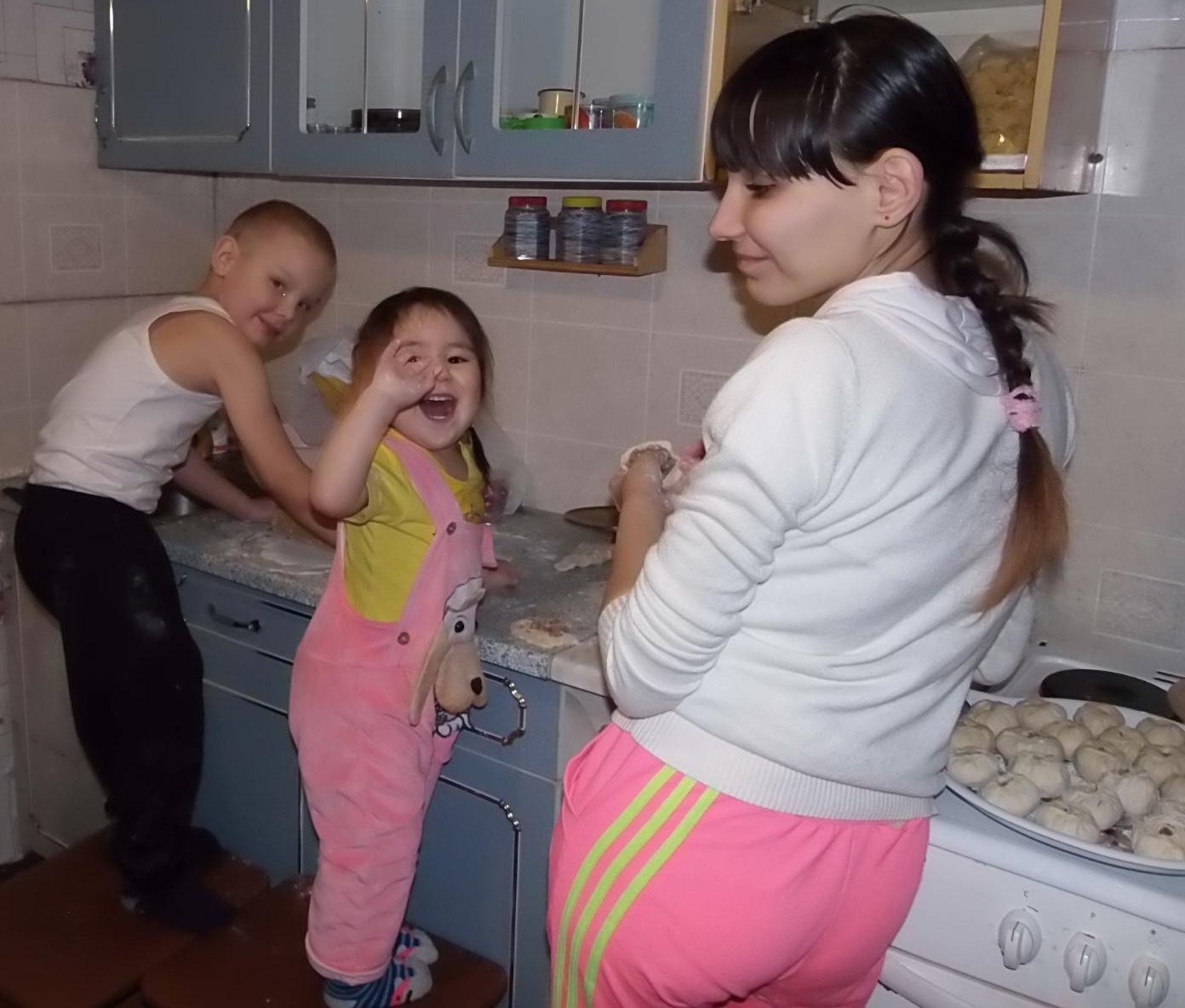 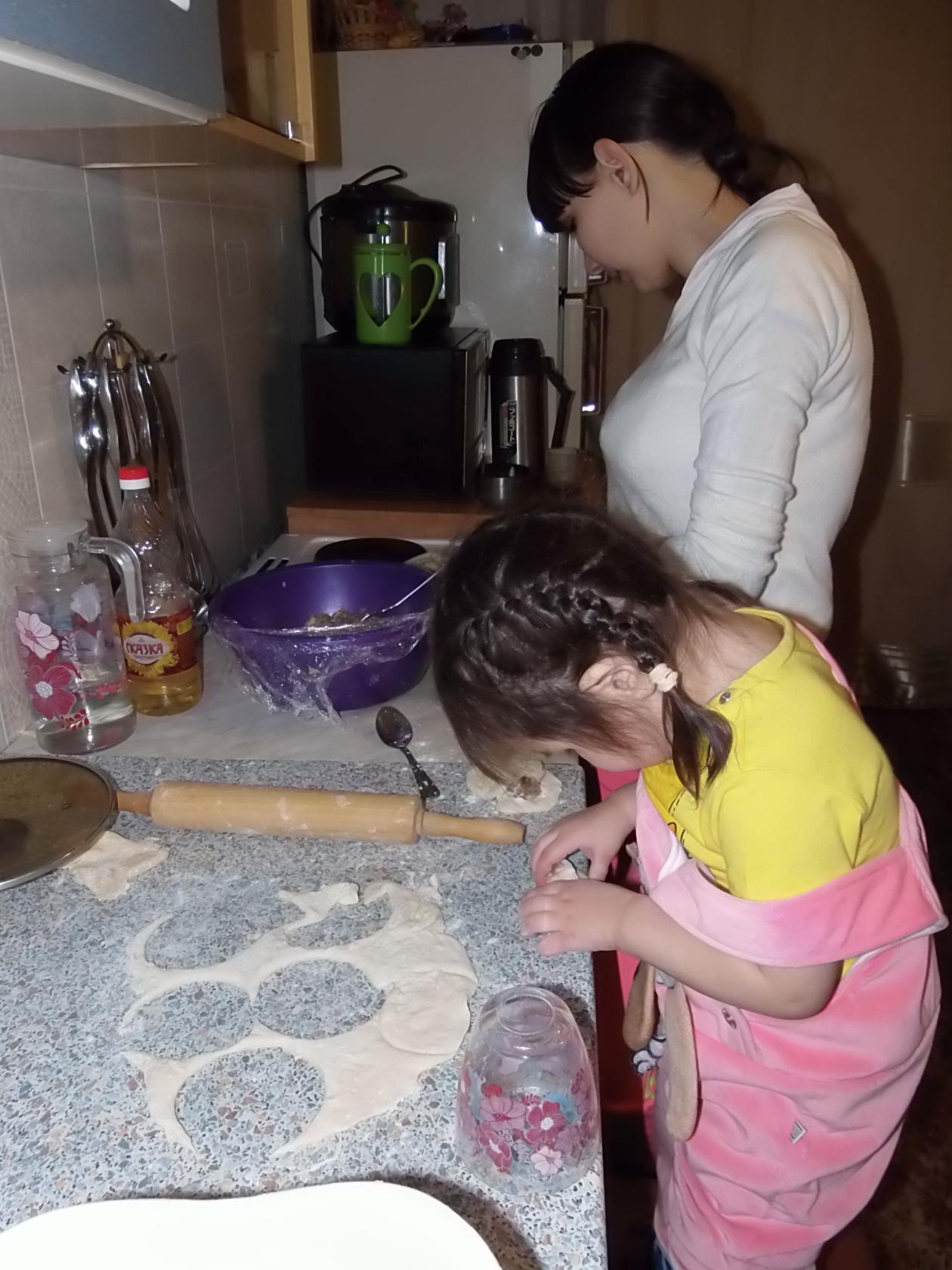 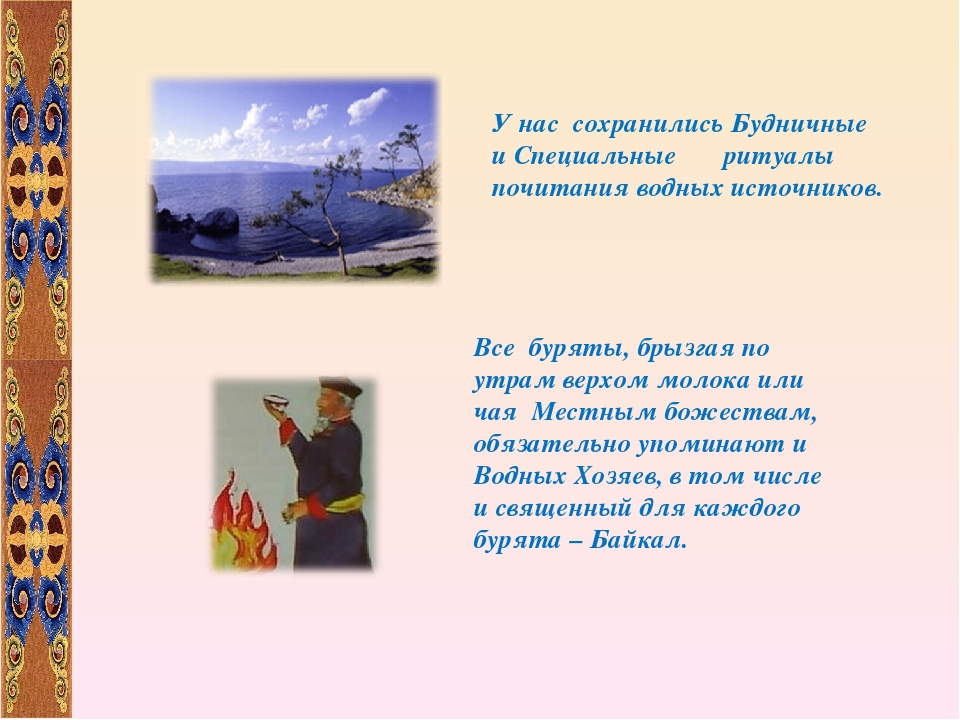 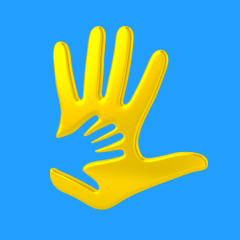 Спасибо за внимание!